8.0 Communication Systems
Modulation: embedding an information-bearing signal into a second signal
e.g.
x(t) : information-bearing signal
          c(t) : carrier signal
          y(t) = x(t)c(t) : modulated signal
purposes :
locate the signal on the right band of the spectrum
multiplexing : simultaneous transmission of more than 
one signals over the same channel
resistance to noise and disturbance
demodulation : extracting the information-bearing
signal from the modulated signal
Data Transmission (p.111 of 2.0)
“0”
“1”
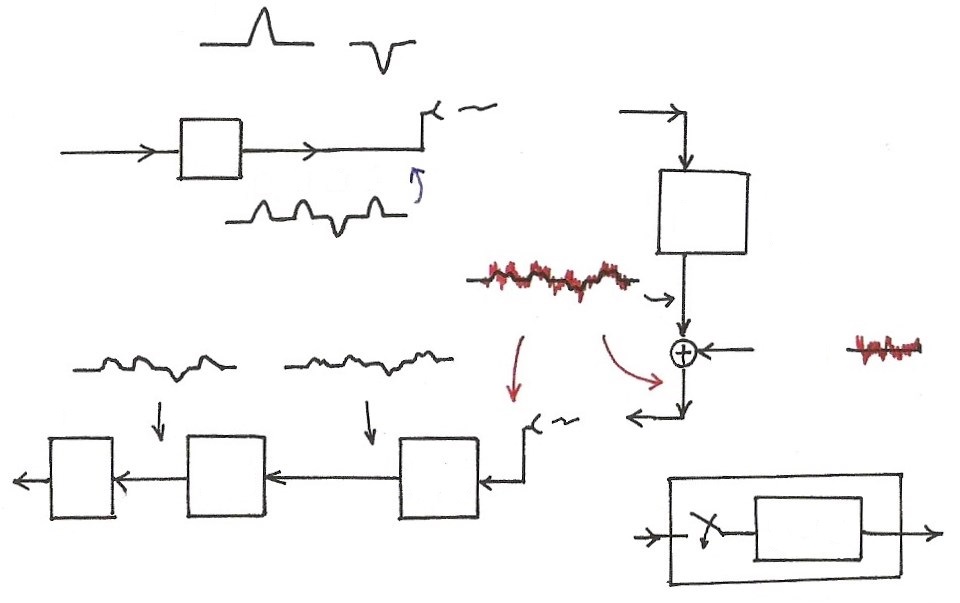 Transmitter
…1101 …
1     1  0    1
channel distortion
…1101 …
equalizer
Decision
front-end
filter
Communication
front-end filter
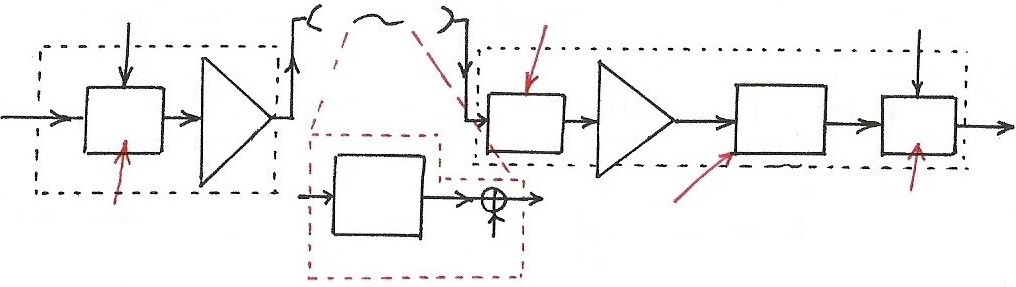 Amp
Amp
Mod
Dem
Demodulation
equalizer
Modulation
channel
Modulation Property
8.1 Amplitude Modulation (AM) and Frequency-Division Multiplexing (FDM)
Complex Exponential Carrier
Modulation
information-bearing signal
Demodulation
See Fig. 8.1, p.584 of text
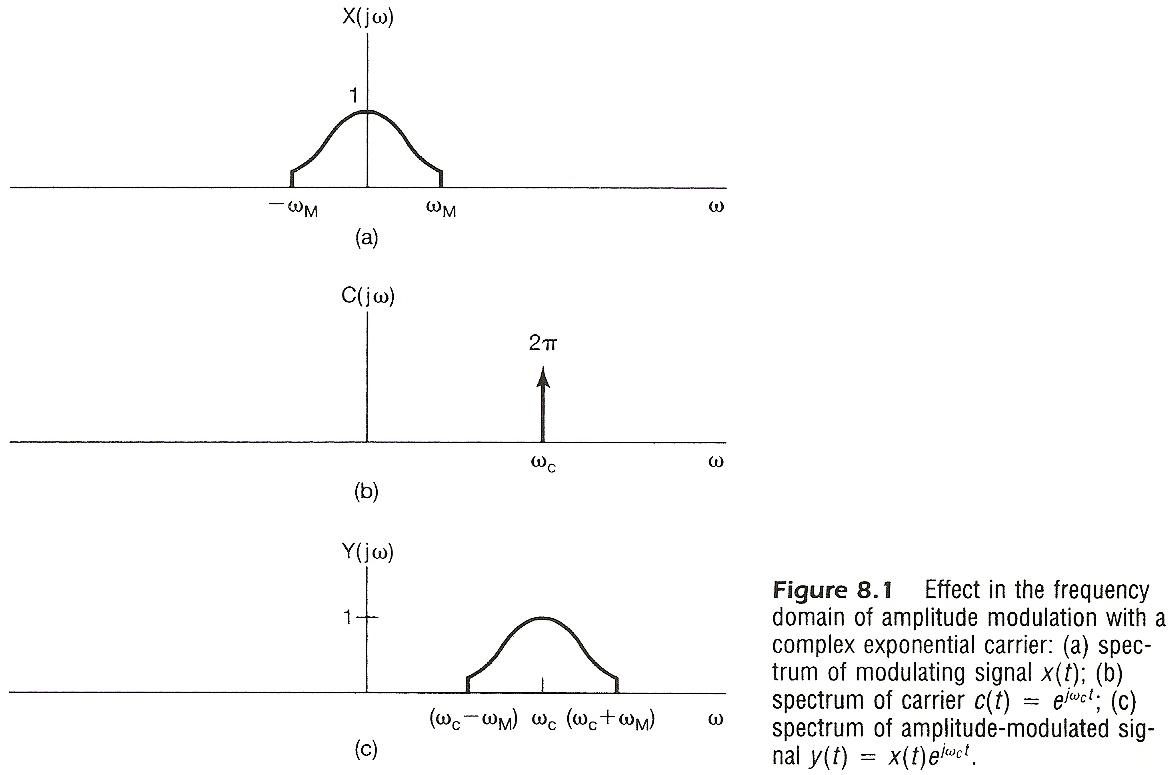 Sinusoidal Carrier
Modulation
See Fig. 8.4, p.586 of text
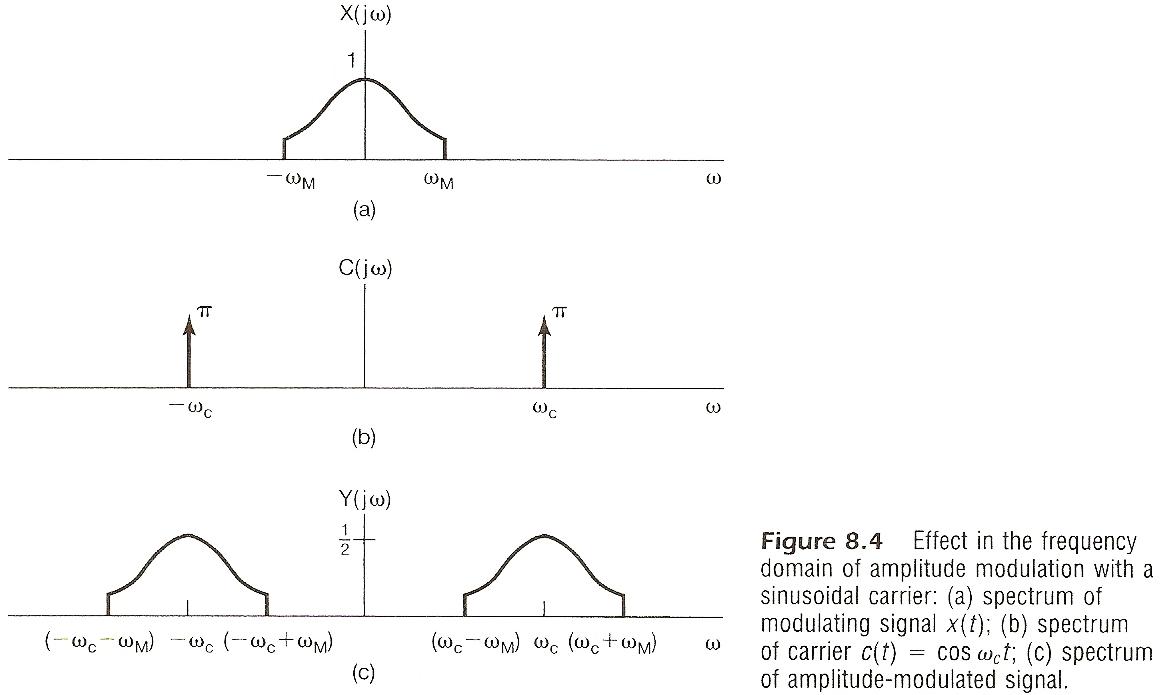 Sinusoidal Carrier
Demodulation
Synchronous demodulation (detection)
See Fig. 8.6, 8.8, p.588, 589 of text
A lowpass filter gives x(t)
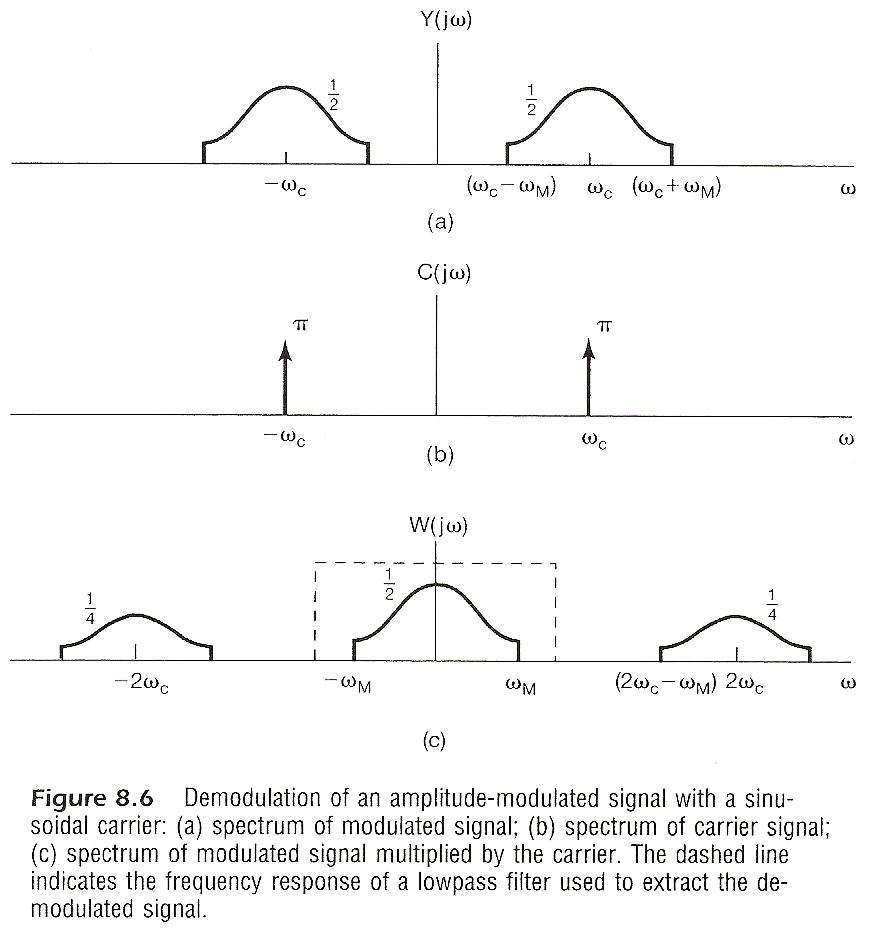 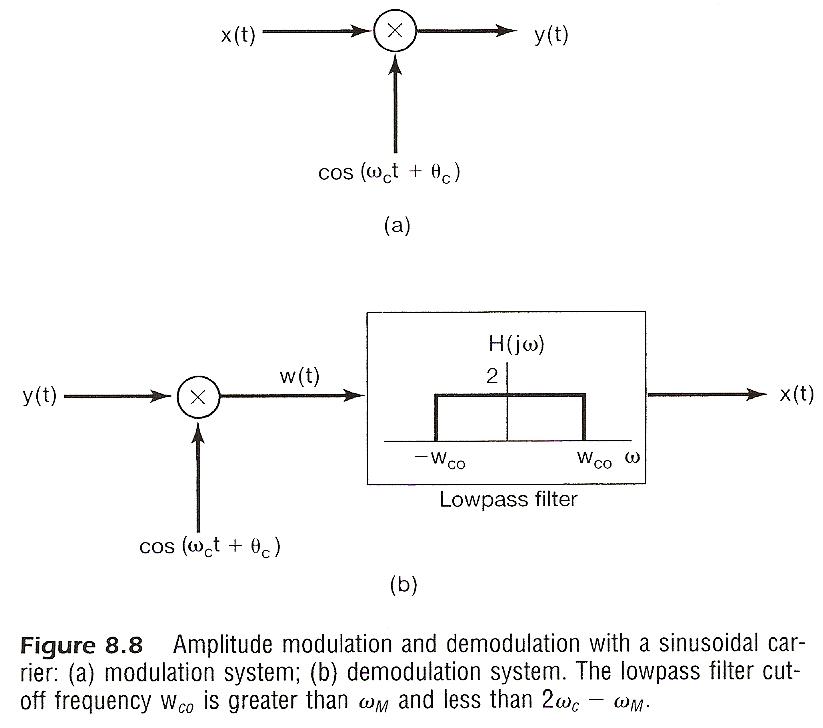 Sinusoidal Carrier
Demodulation
Synchronous demodulation (detection)
If the demodulating carrier is not in phase with the carrier
output signal reduced by 
synchronization required.
phase-locked loops.
Sinusoidal Carrier
Demodulation
Asynchronous demodulation (envelope detection)
envelope (the smooth curve connecting the peaks) carries the information, can be extracted in some other ways
always positive
See Fig. 8.10, 8.11, p.591, 592 of text
the carrier component consumes energy but carries no information
See Fig. 8.14, p.593 of text
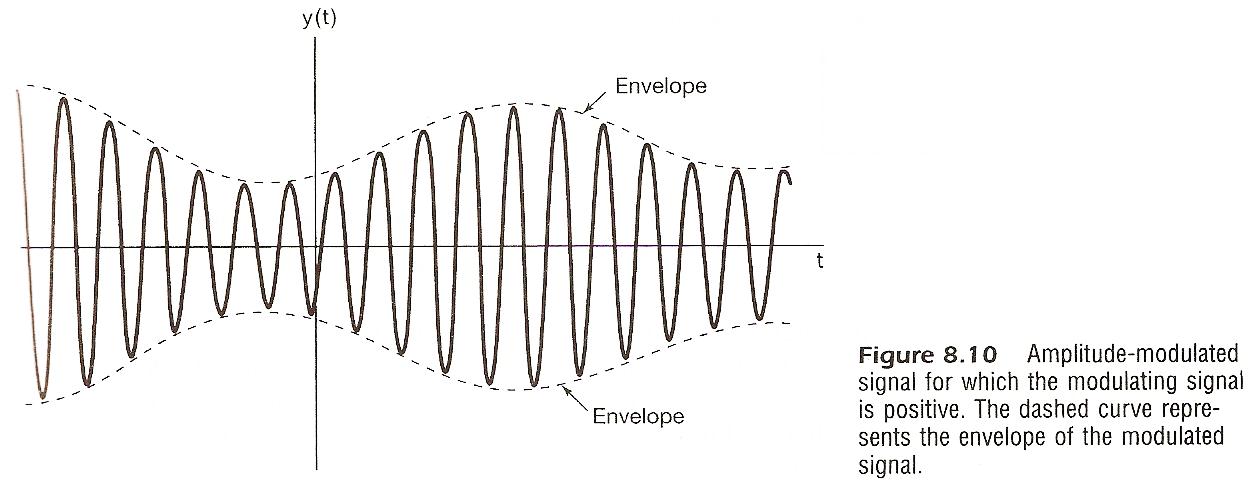 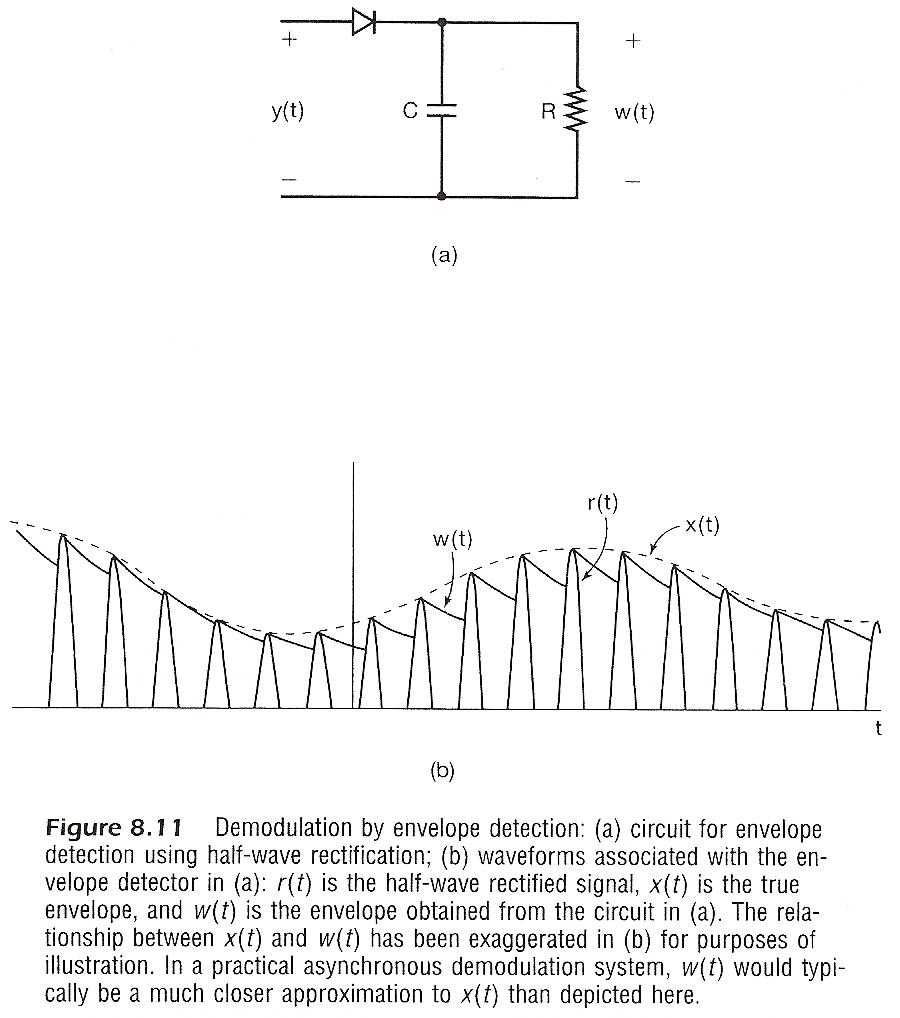 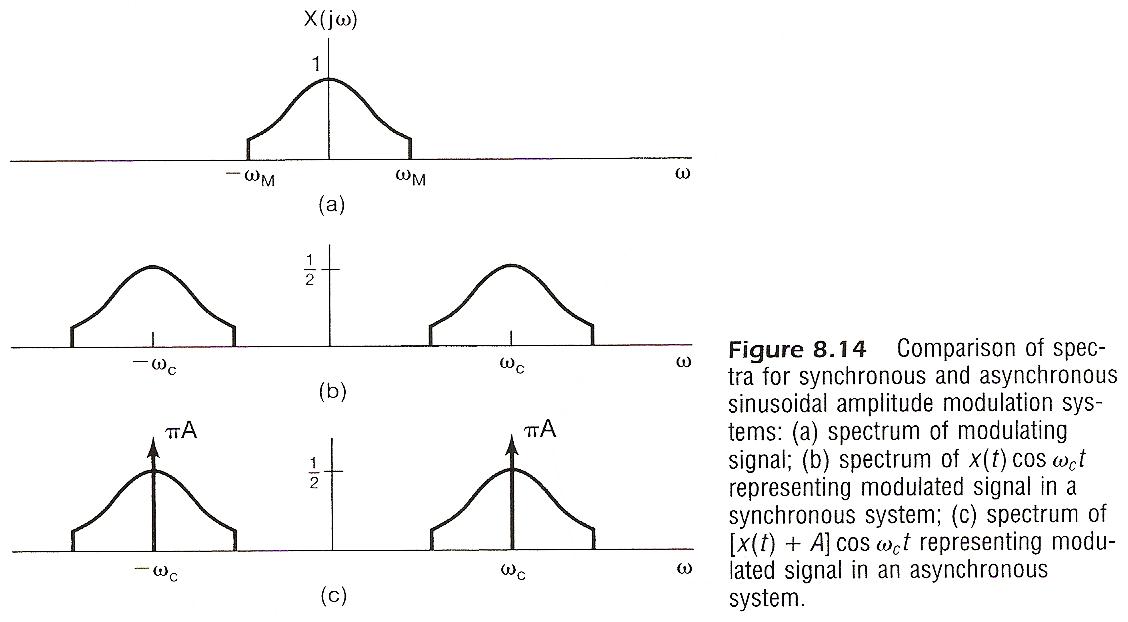 Sinusoidal Carrier
Double-sideband (DSB)/Single-sideband (SSB)
double-sideband modulation uses twice the bandwidth
DSB/WC (with carrier) , DSB/SC (suppressed carrier), upper-sideband, lower-sideband
See Figs. 8.19, 8.20, 8.21, 8.22, p.598-601 of text
a 90°phase-shift network can be used
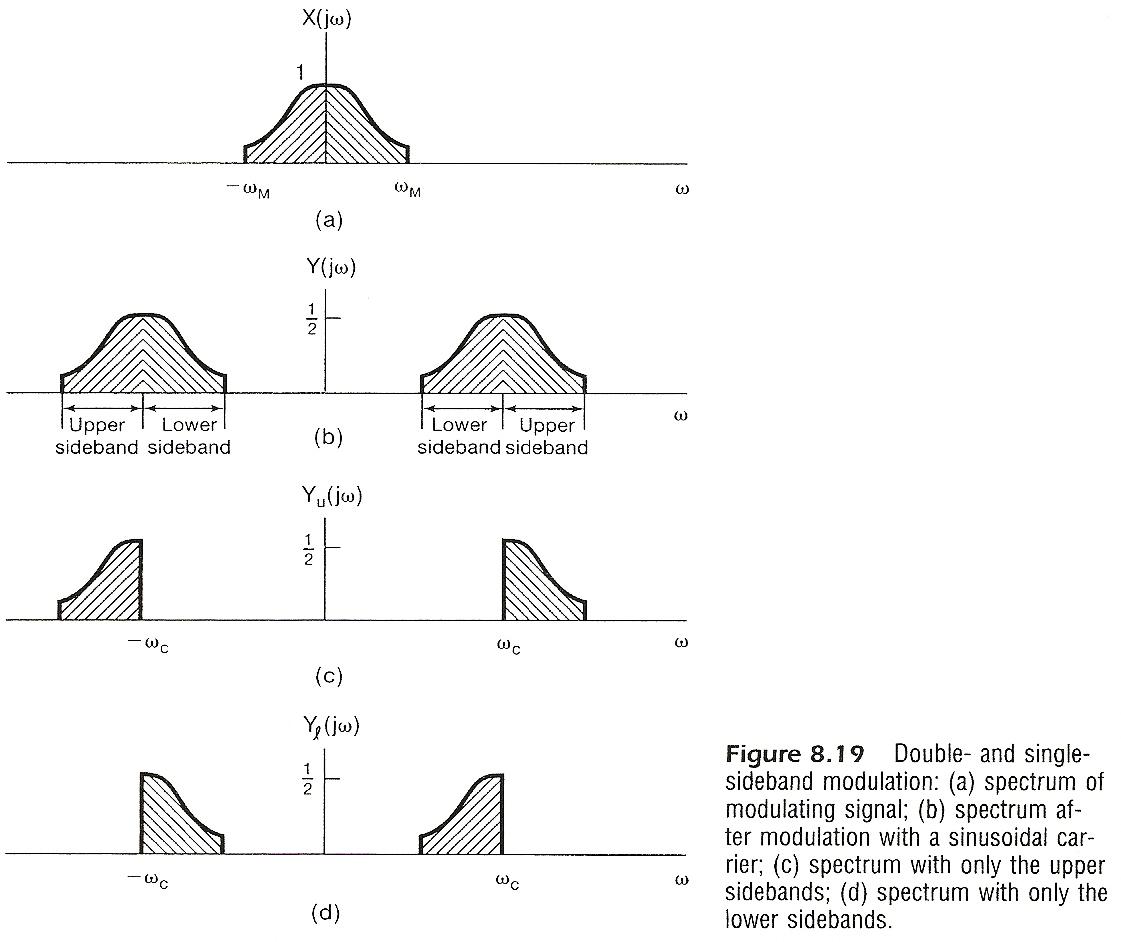 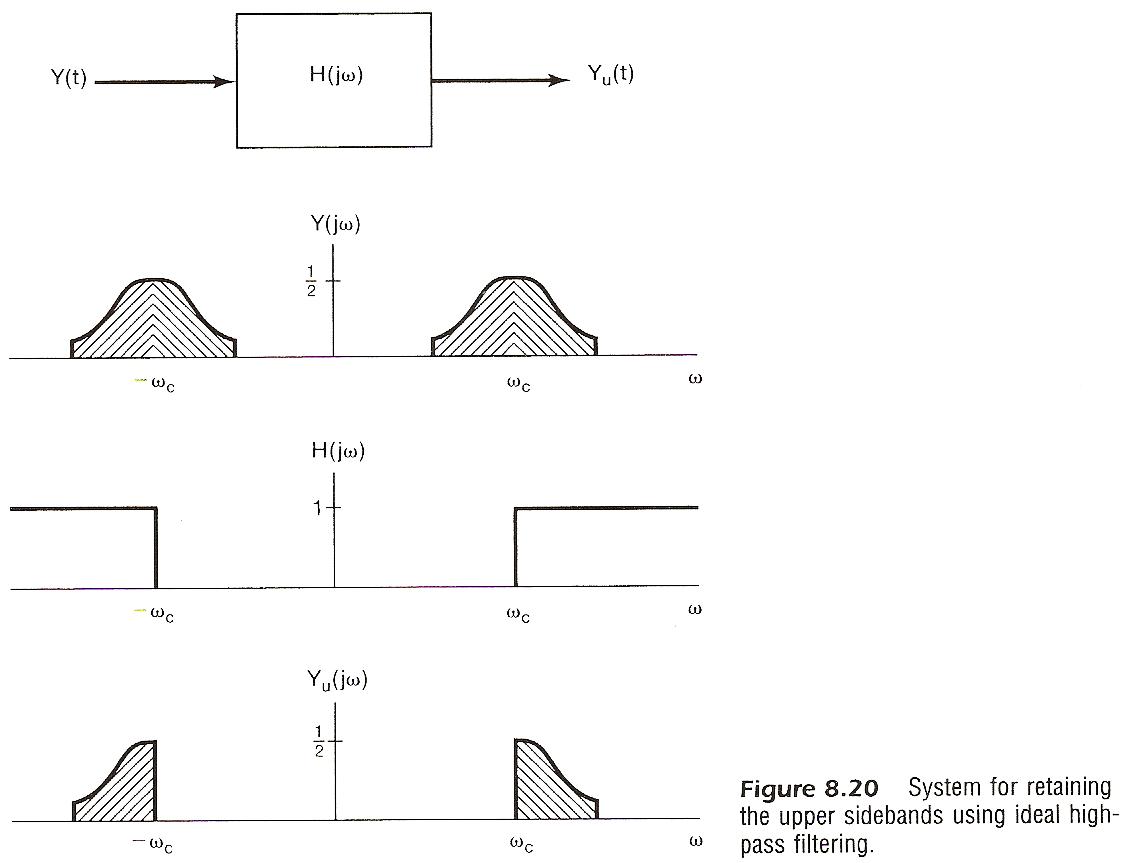 Vestigial Sideband
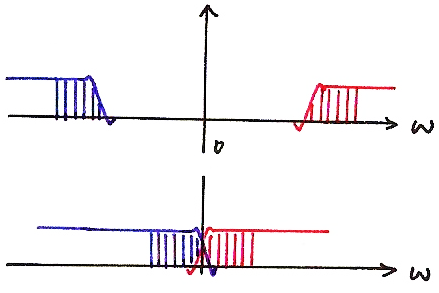 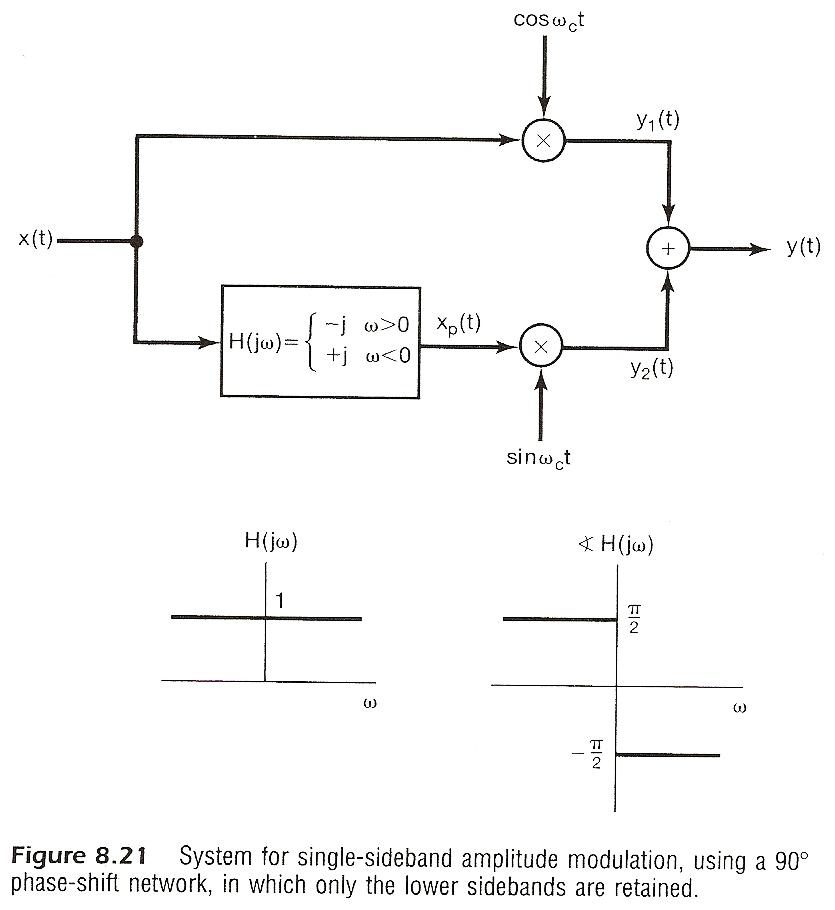 ｜    ｜
Phase Shift Network
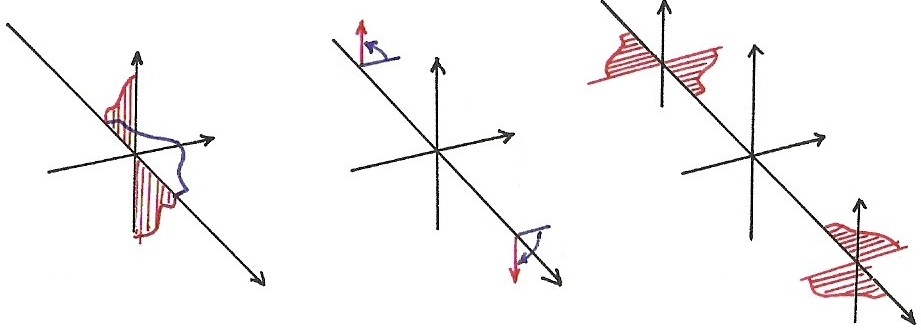 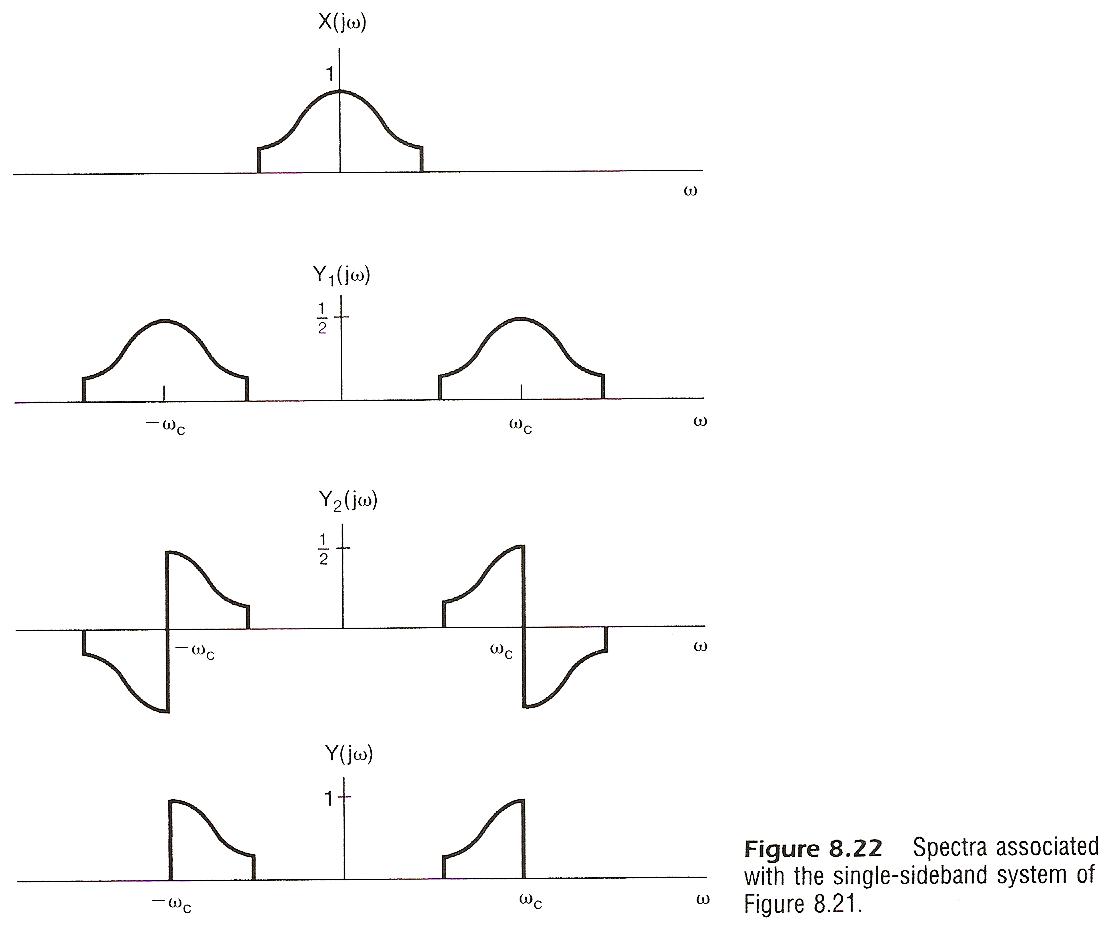 Frequency-Division Multiplexing (FDM)
each signal allocated with a frequency slot. Many signals transmitted simultaneously over a single wideband channel using a single set of transmission facilities
See Figs. 8.15, 8.16, 8.17, p.594-596 of text
See Fig. 4.27, p.326 of text
Signals mixed in time domain but separated in frequency domain.
Frequency Division Multiplexing
(p.67 of 4.0)
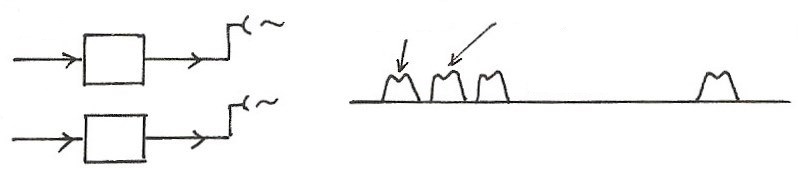 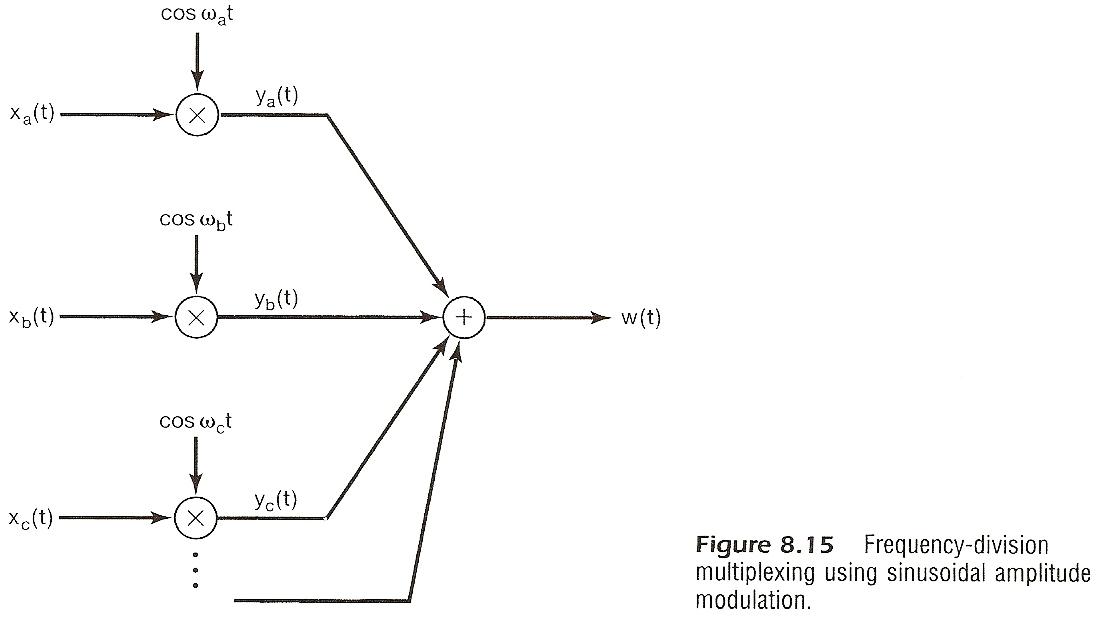 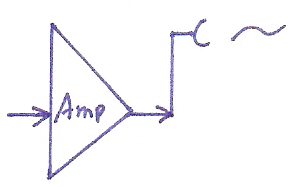 Amp
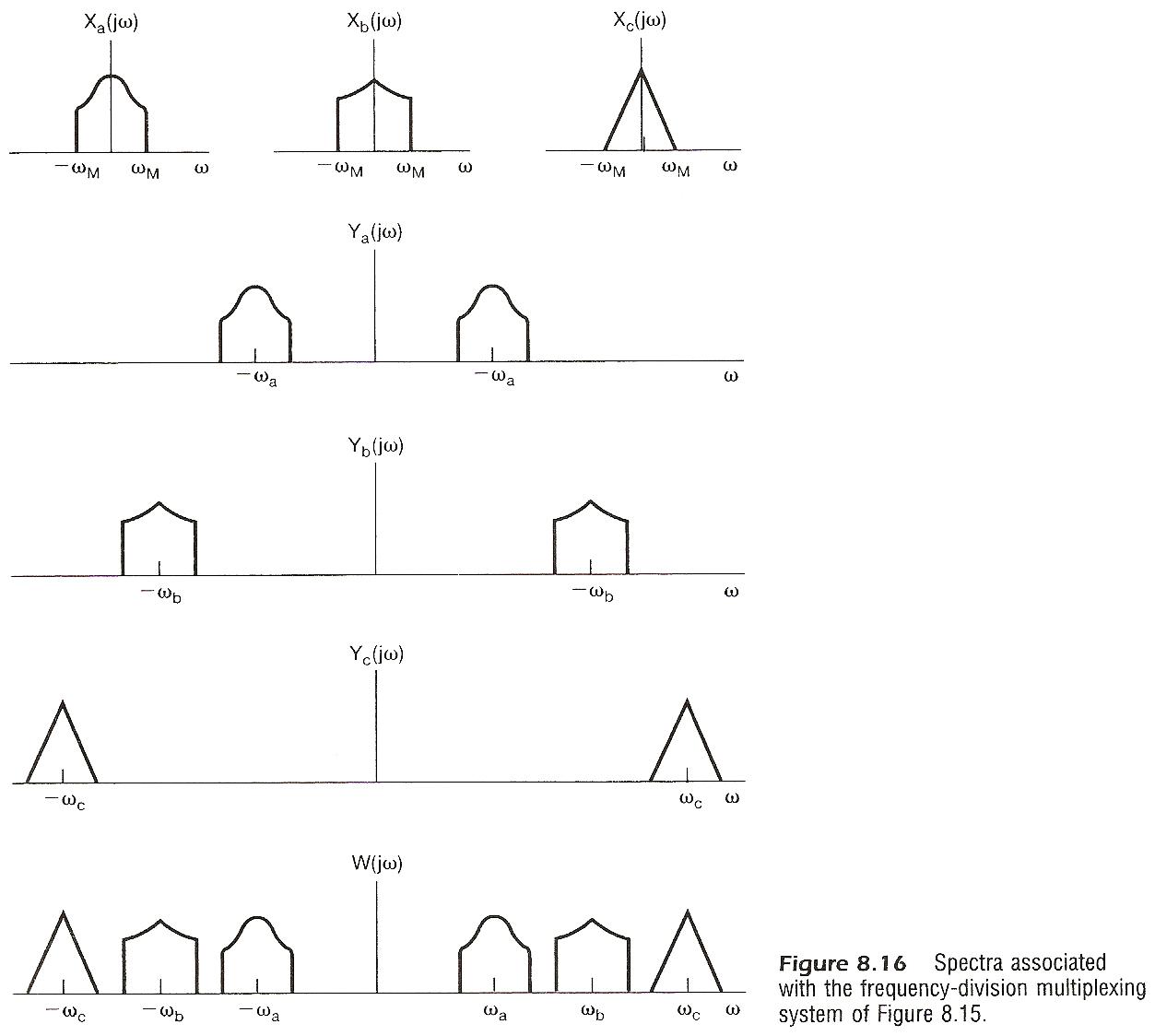 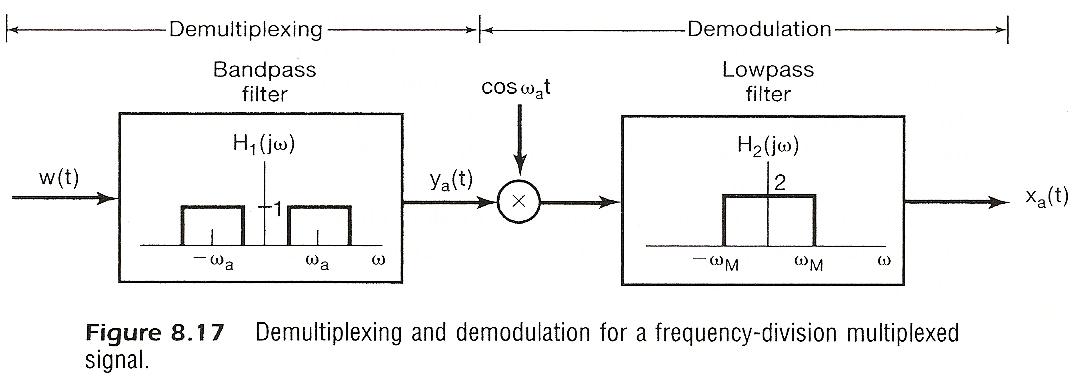 FDM with SSB
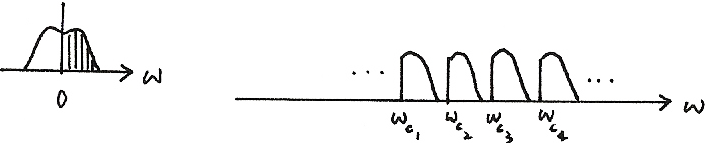 (p.68 of 4.0)
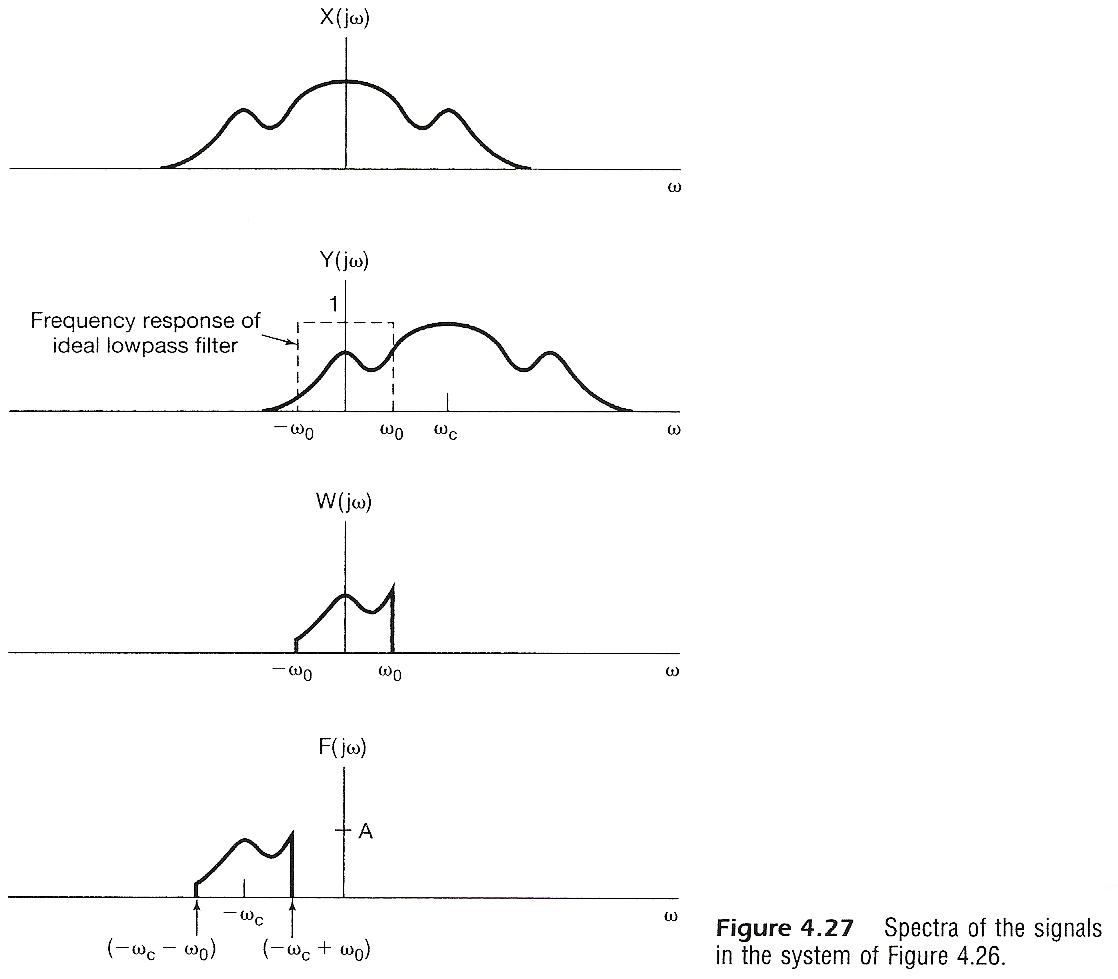 (p.69 of 4.0)
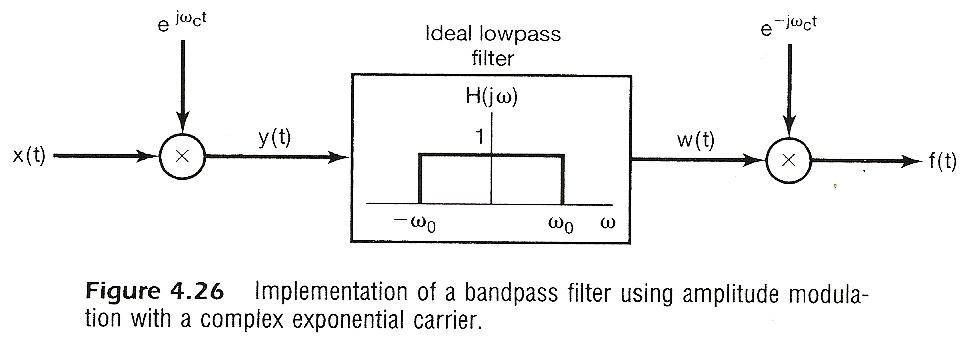 8.2 Pulse Modulation and
Time-Division Multiplexing
Amplitude Modulation with a pulse train carrier
See Figs. 8.23, 8.24, p.602, 603 of text
A lowpass filter gives x(t) if sampling theorem is satisfied, ωc > 2 ωM
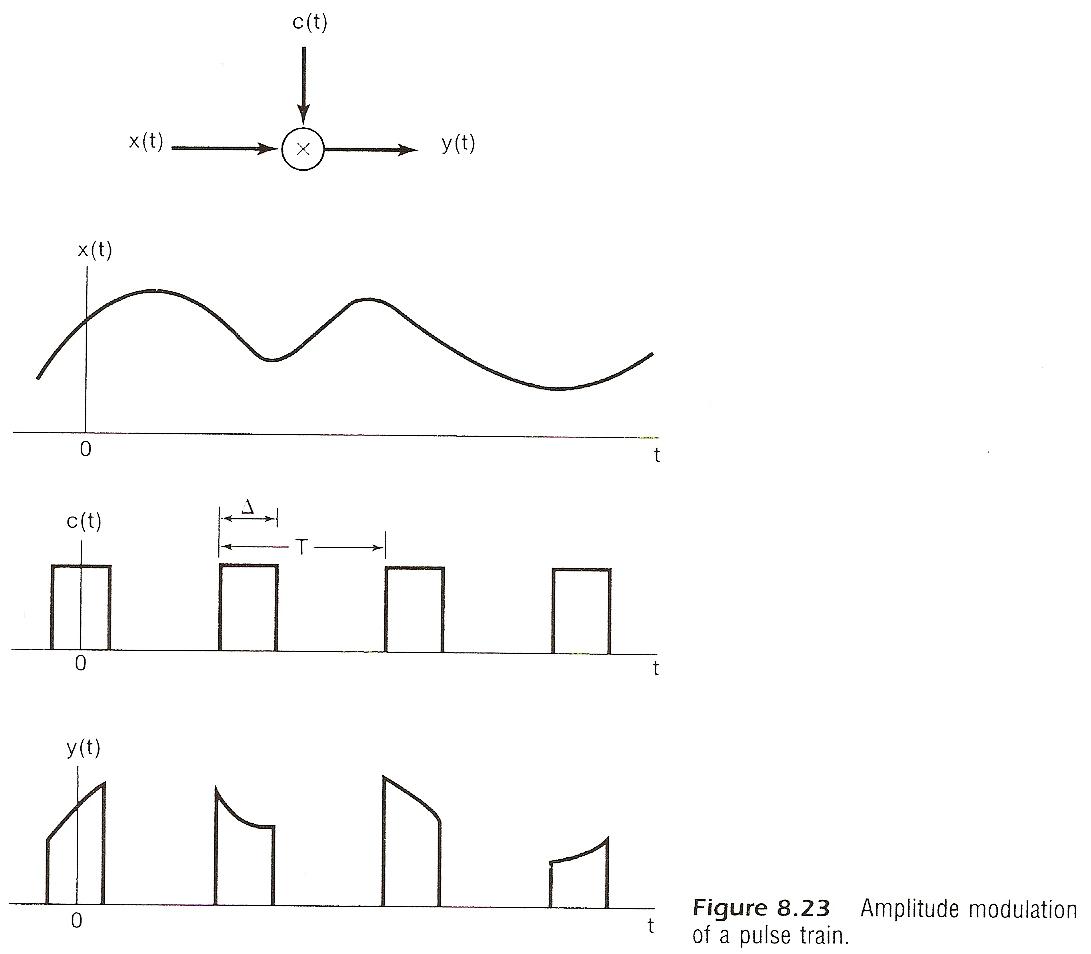 Practical Sampling (p.19 of 7.0)
(any other pulse shape)
x(t)
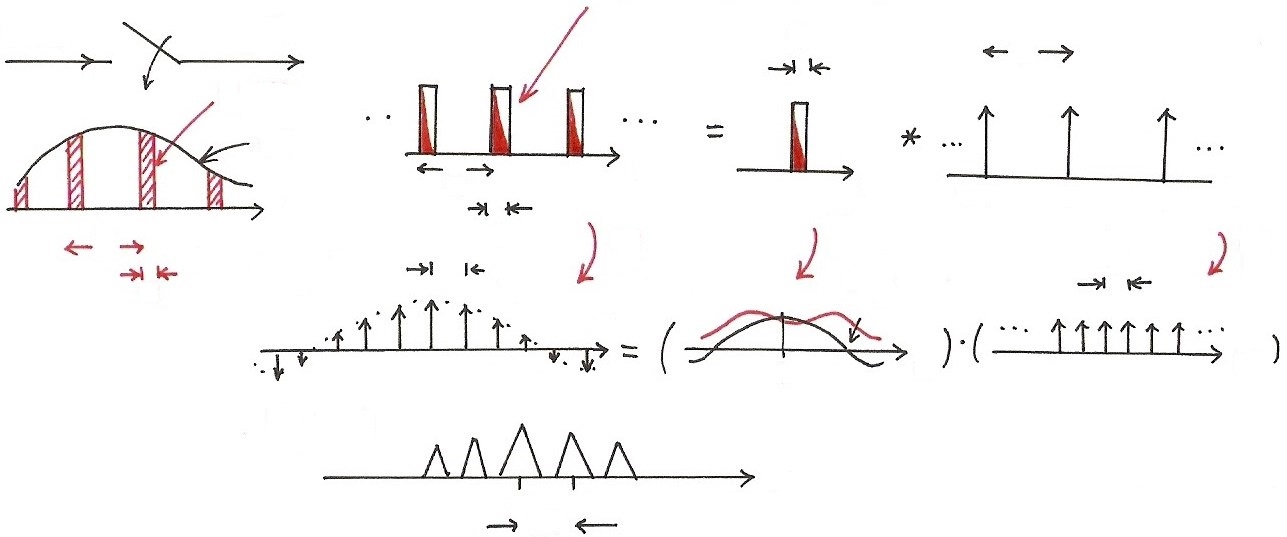 T
1
x(t)
t
t
t
T
0
t
T
0
0
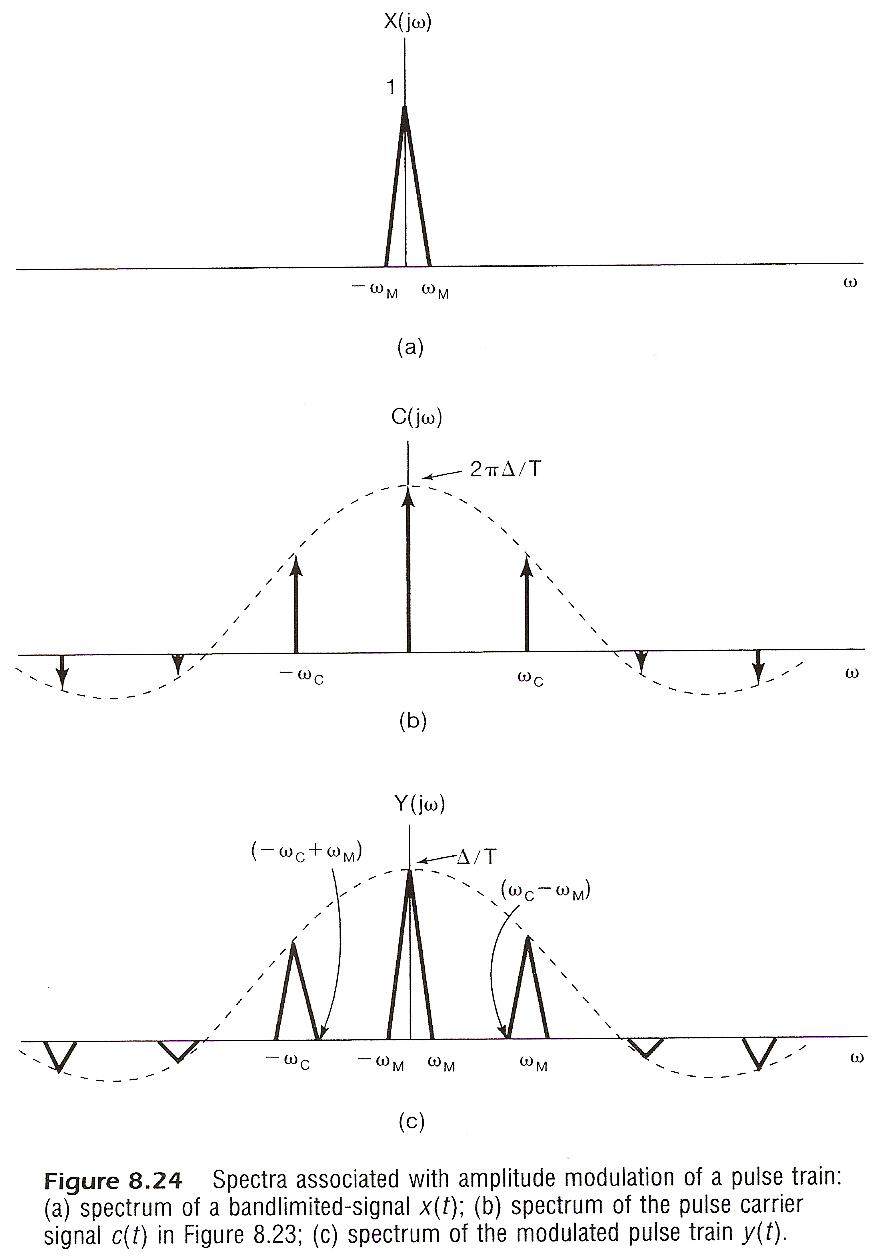 Amplitude Modulation with a pulse train carrier
This remains true as long as c(t) is periodic, represented by a sequence ak. Sinusoidal AM is a special case here. Impulse train sampling is the case  ∆ → 0.
Pulse-Amplitude Modulation
pulse amplitudes corresponds to the sample values
example : rectangular pulses (sample-and-hold)
See Fig. 8.26, p.606 of text
Sampling theorem applies.
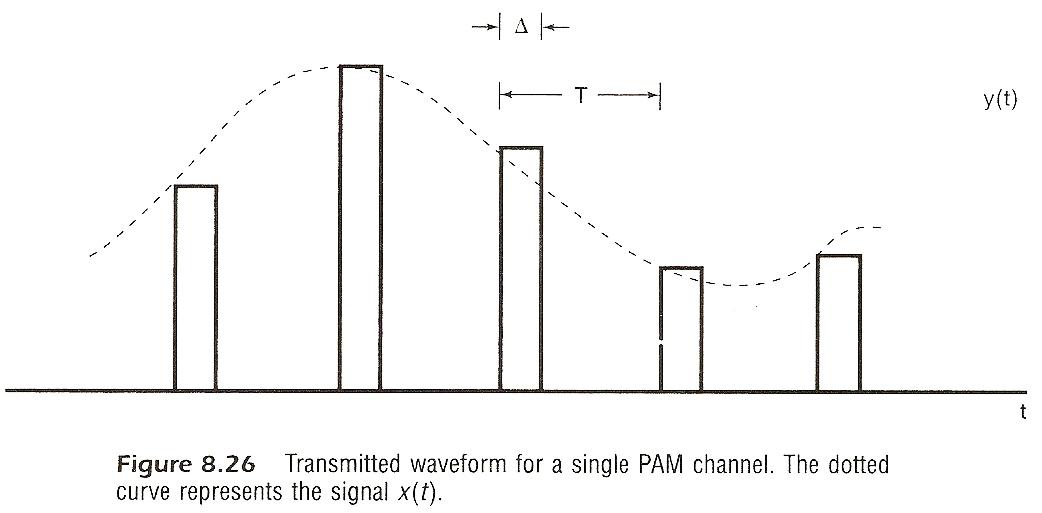 Practical Sampling (p.20 of 7.0)
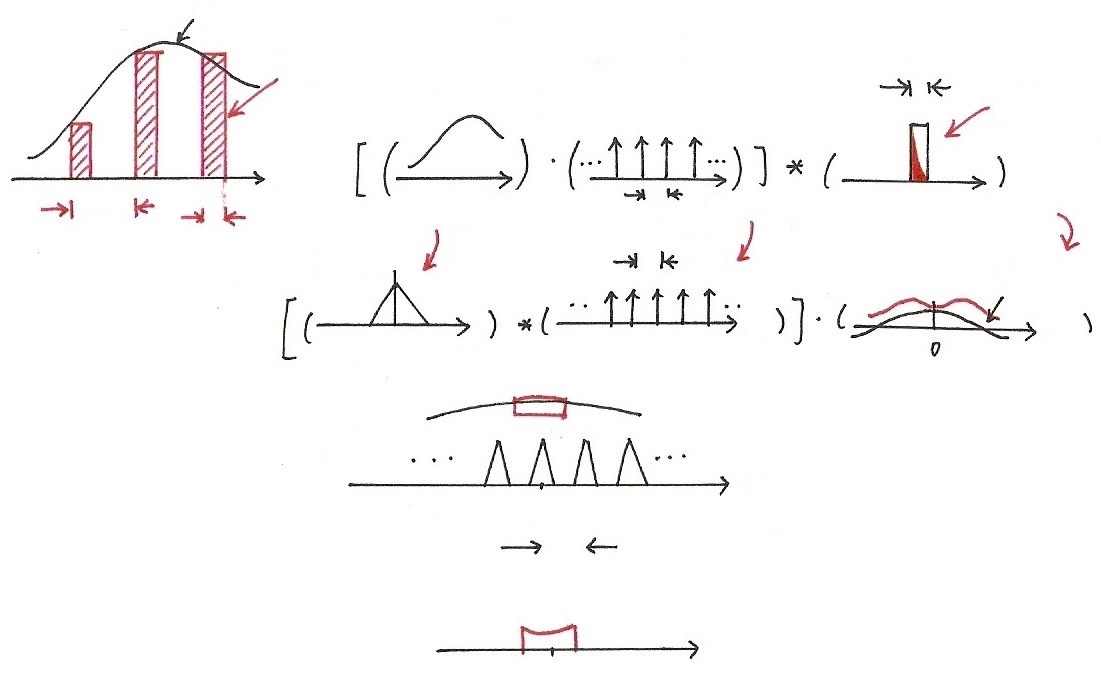 (any other 
pulse shape)
0
0
Time-Division Multiplexing (TDM)
Each signal allocated with a time slot in a period T.
Many signals transmitted simultaneously over a single channel using a single set of facilities
See Figs. 8.25, 8.27, p.605, 606 of text
Signals mixed in frequency domain but separated in time domain.
Time Division Multiplexing (TDM)
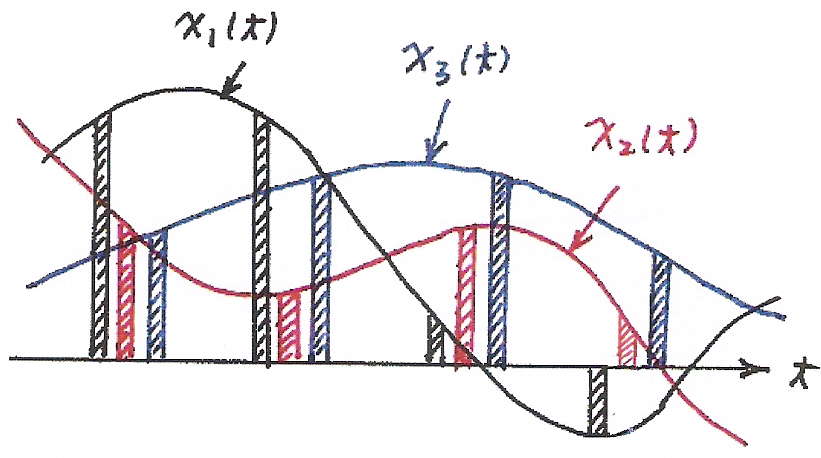 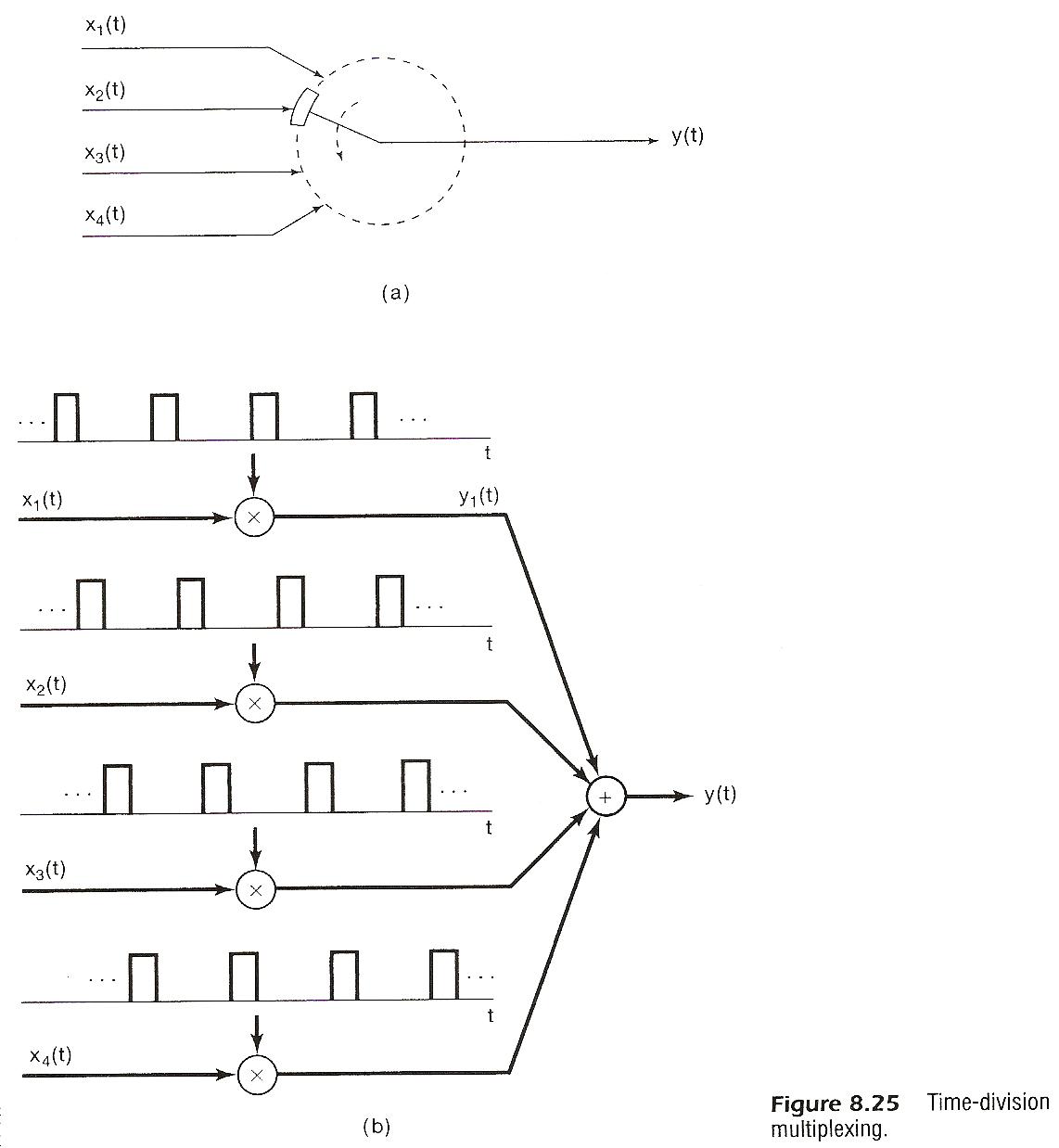 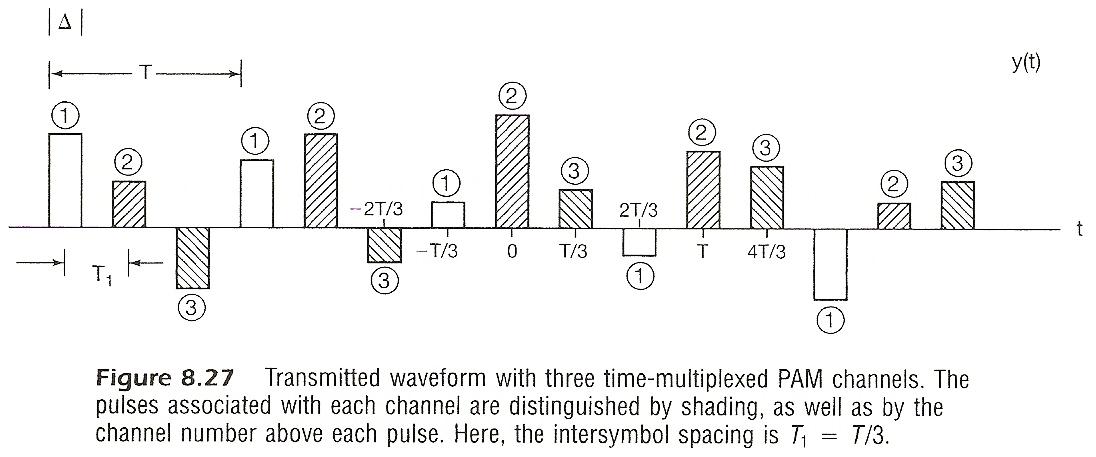 Intersymbol interference
pulses distorted during transmission and causing interference to adjacent symbols
See Figs. 8.28, 607 of text
Pulses with zero intersymbol interference
(1)
See Figs. 8.30, 609 of text
Intersymbol Interference
x[1]
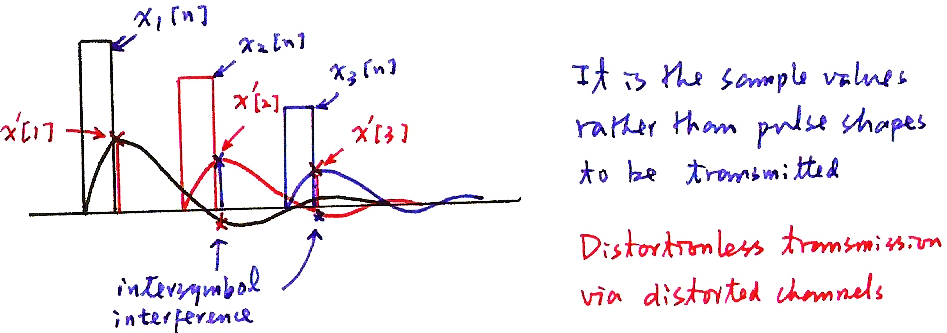 x[2]
x[3]
It is the sample values rather than pulse shapes to be transmitted
Distortionless transmission via distorted channels
intersymbol interference
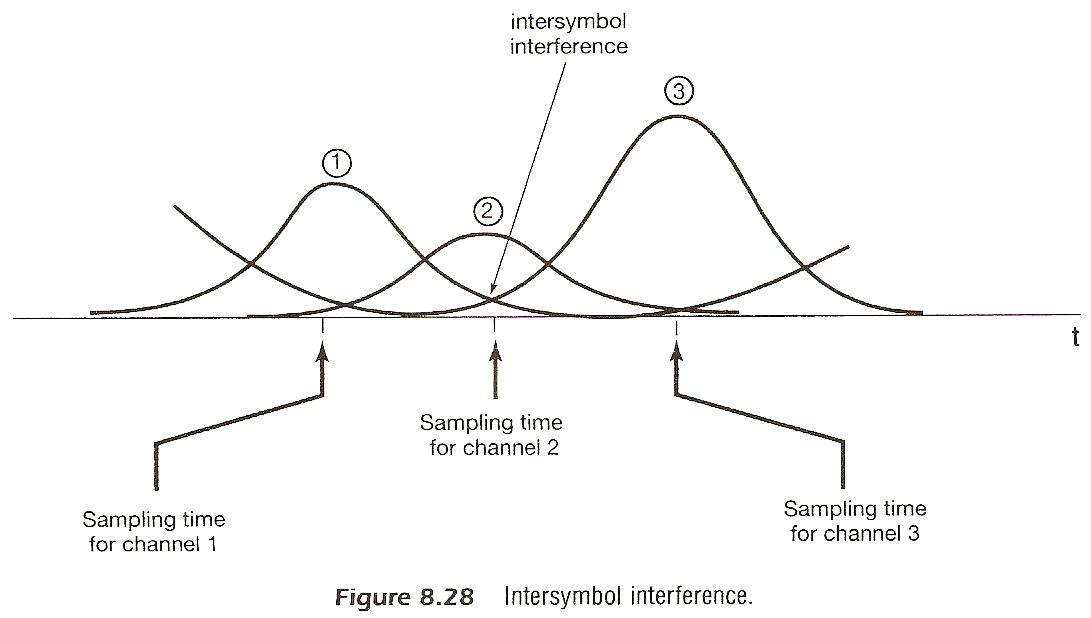 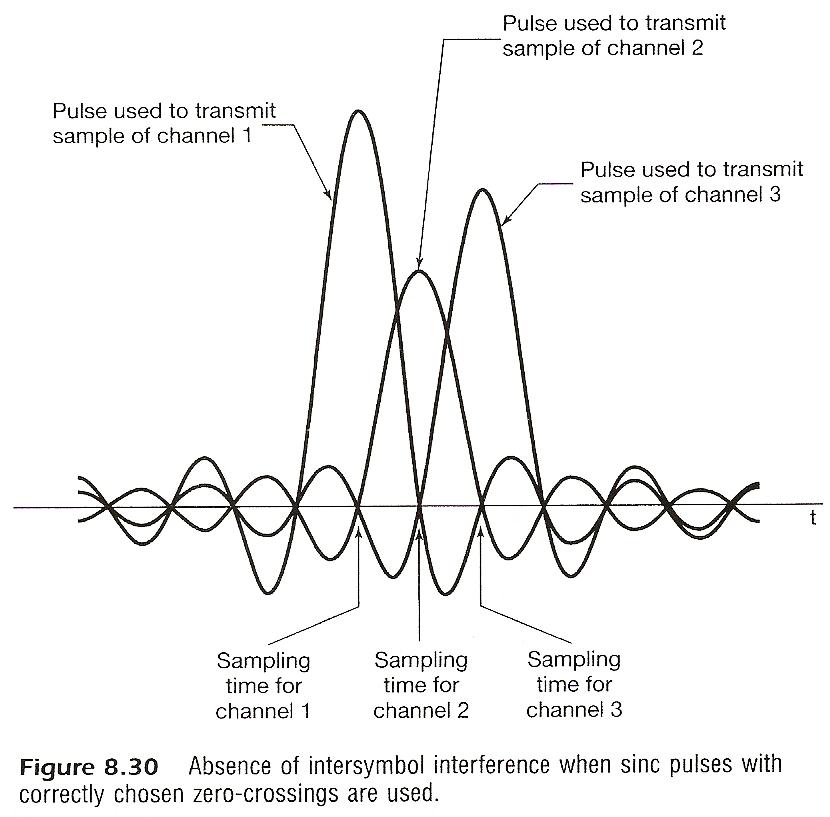 Intersymbol interference
(2)
Pulses with zero intersymbol interference
P1(jw) with odd symmetry about
See Figs. 8.31, 610 of text
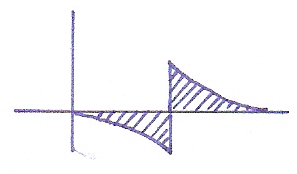 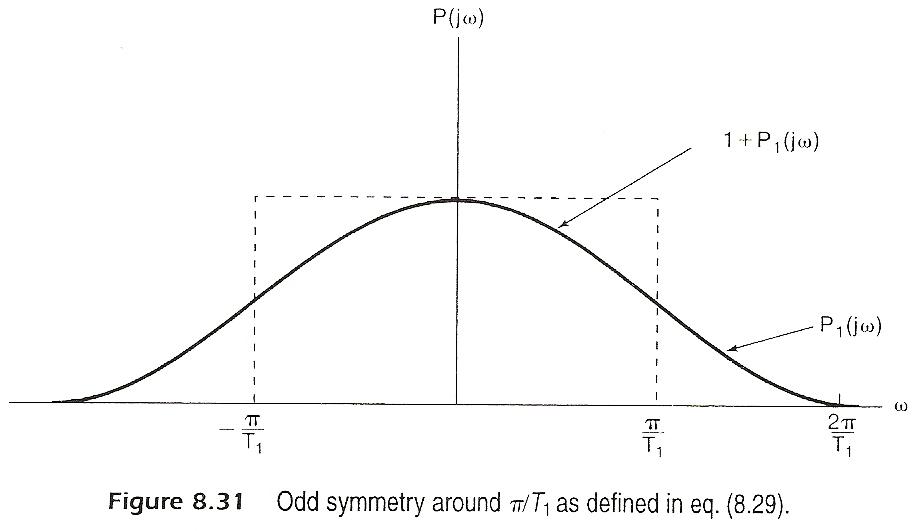 Pulse coded modulation (PCM)
binary representation of pulse amplitude (sample values) and binary transmission of signals
much more easier to distinguish between 1’s and 0’s
Date Transmission (p.111 of 2.0)
“0”
“1”
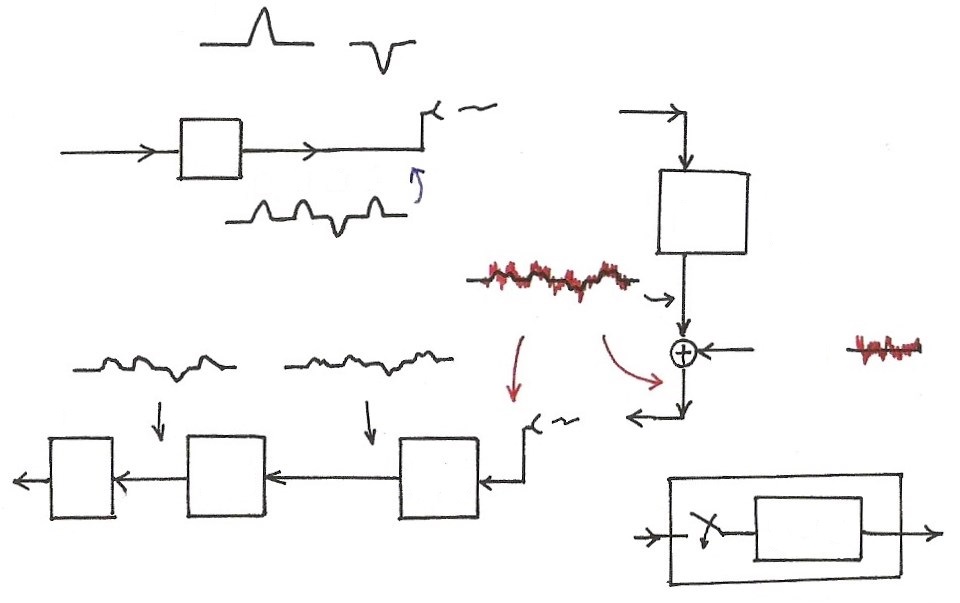 Transmitter
…1101 …
1     1  0    1
channel distortion
…1101 …
equalizer
Decision
front-end
filter
8.3 Angle/Frequency Modulation
Angle Modulation
phase modulation (PM)
frequency modulation (FM)
phase modulation with x(t) corresponds to frequency modulation with dx(t)/dt
Angle Modulation
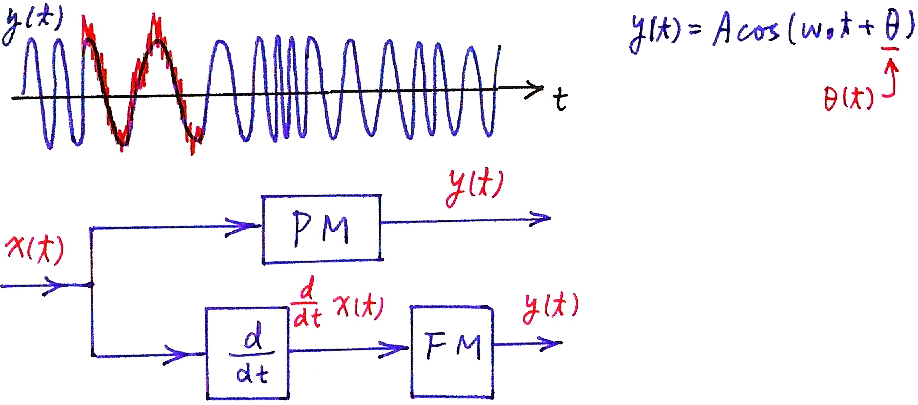 Angle Modulation
instantaneous frequency
phase modulation
frequency modulation
Highly nonlinear process       See Figs. 8.32, p.612 of text
features
constant envelope: transmitter always operates at peak power
information not carried by amplitudes : amplitude disturbances eliminated to a large extent
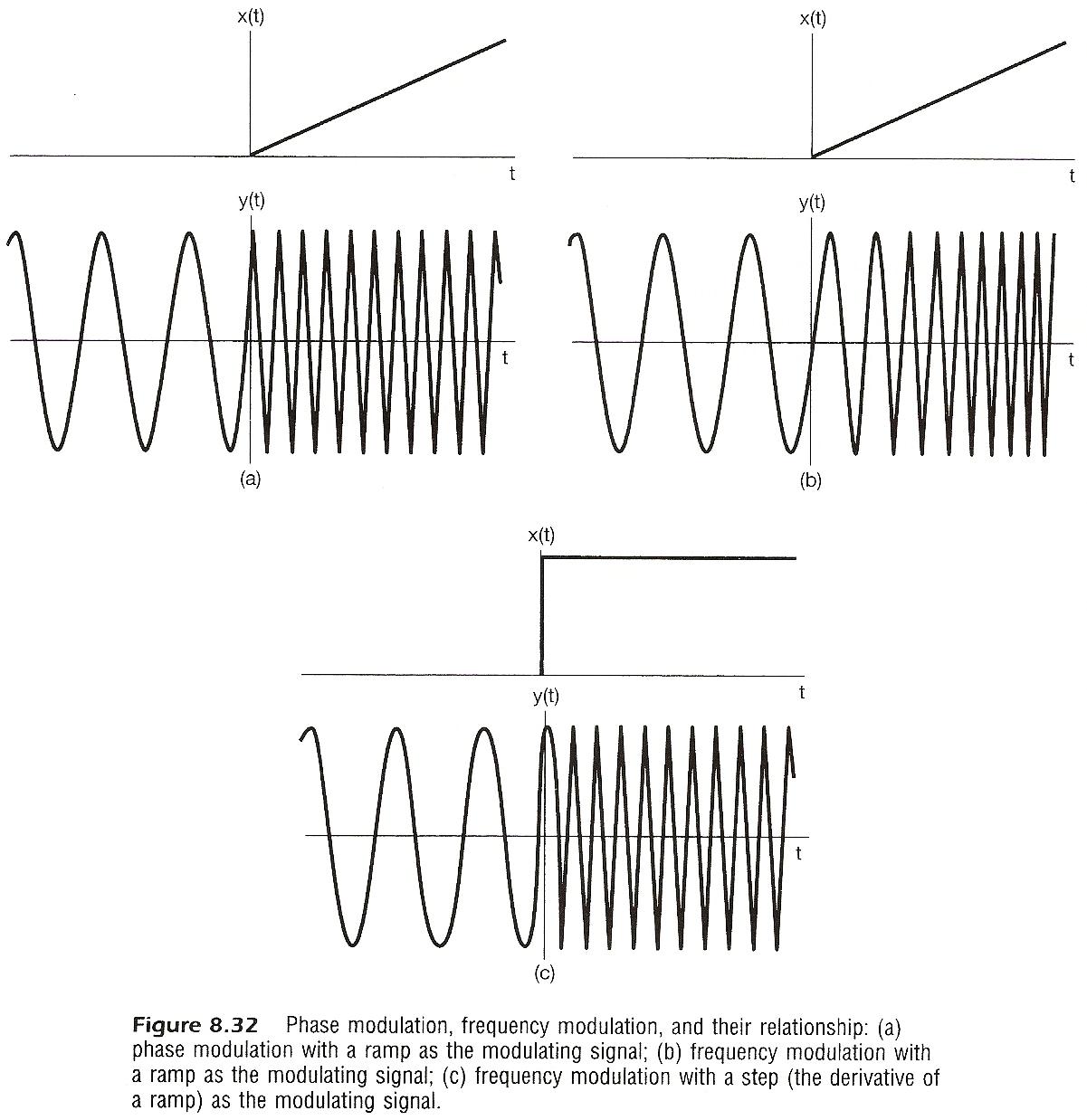 Fig. 8.32
(b)
(a)
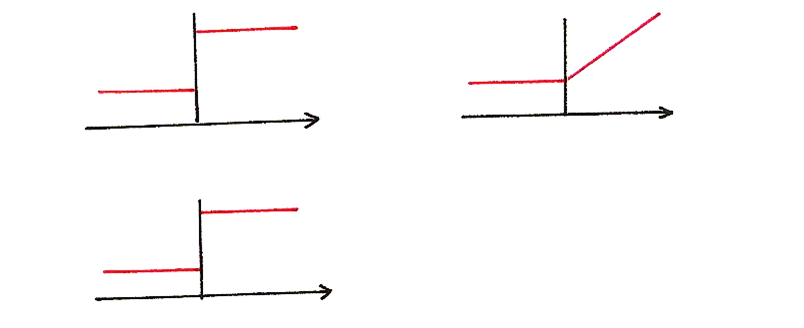 (c)
Instantaneous frequency
Spectrum of FM Signals
Consider the easiest case
Narrowband FM, m << π/2
See Figs. 8.33, 8.34, p.615 of text
Narrowband FM vs. DSB/WC
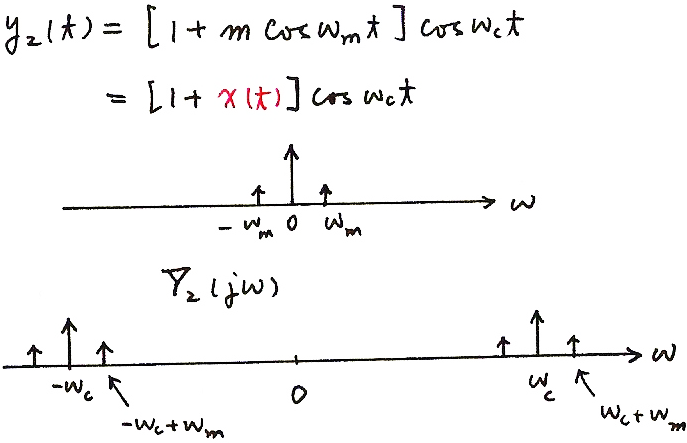 0
Narrowband FM
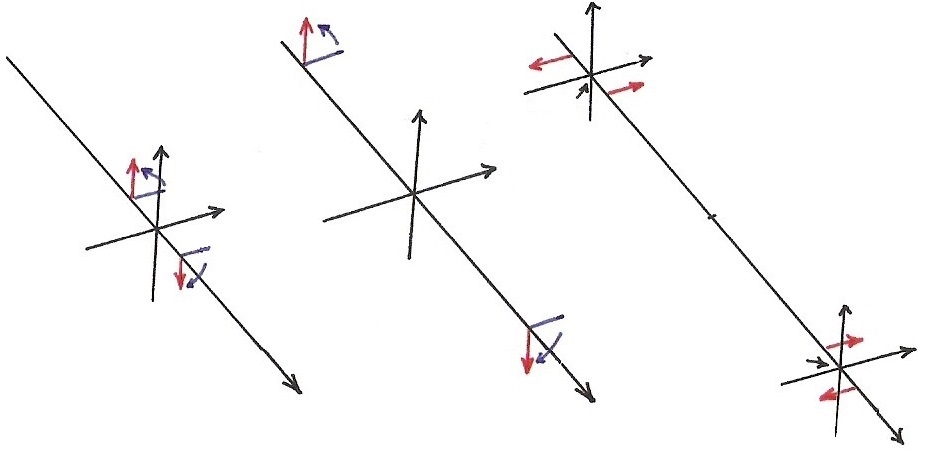 0
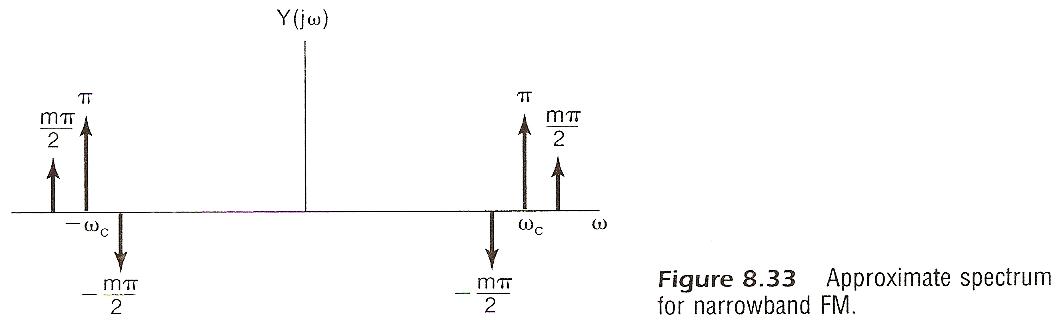 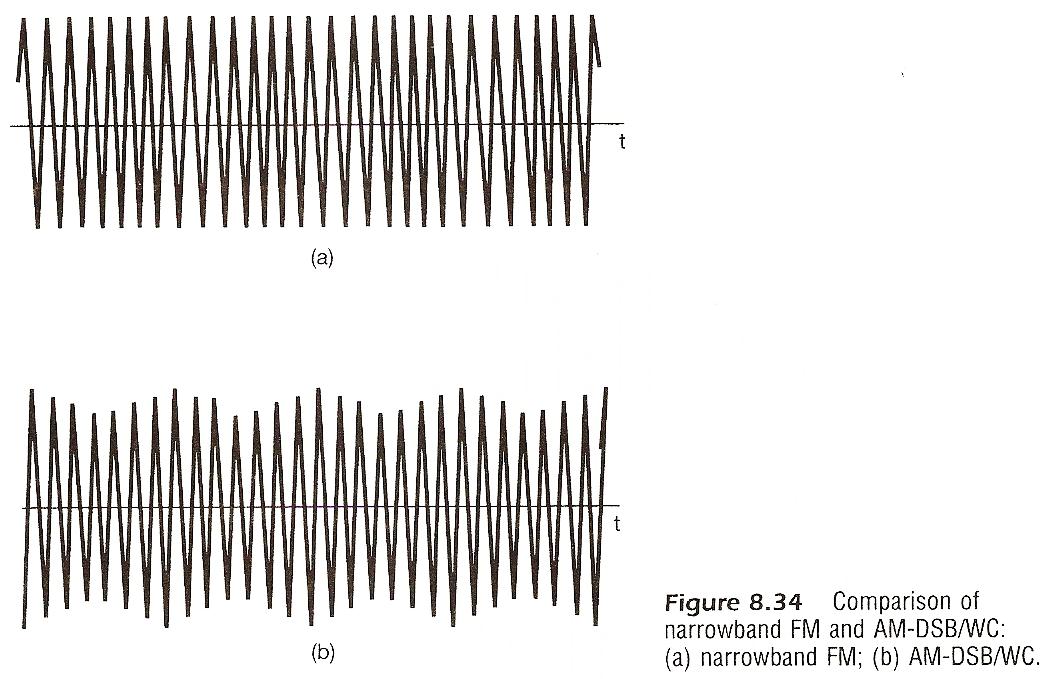 Spectrum of FM Signals
Wideband FM , m not small
cos(m sin ωmt), sin(m sin ωmt)
periodic with fundamental frequency ωm
with spectrum of impulses at multiples of ωm
See Figs. 8.35, p.616 of text
n-th harmonics considered negligible, | n | > m
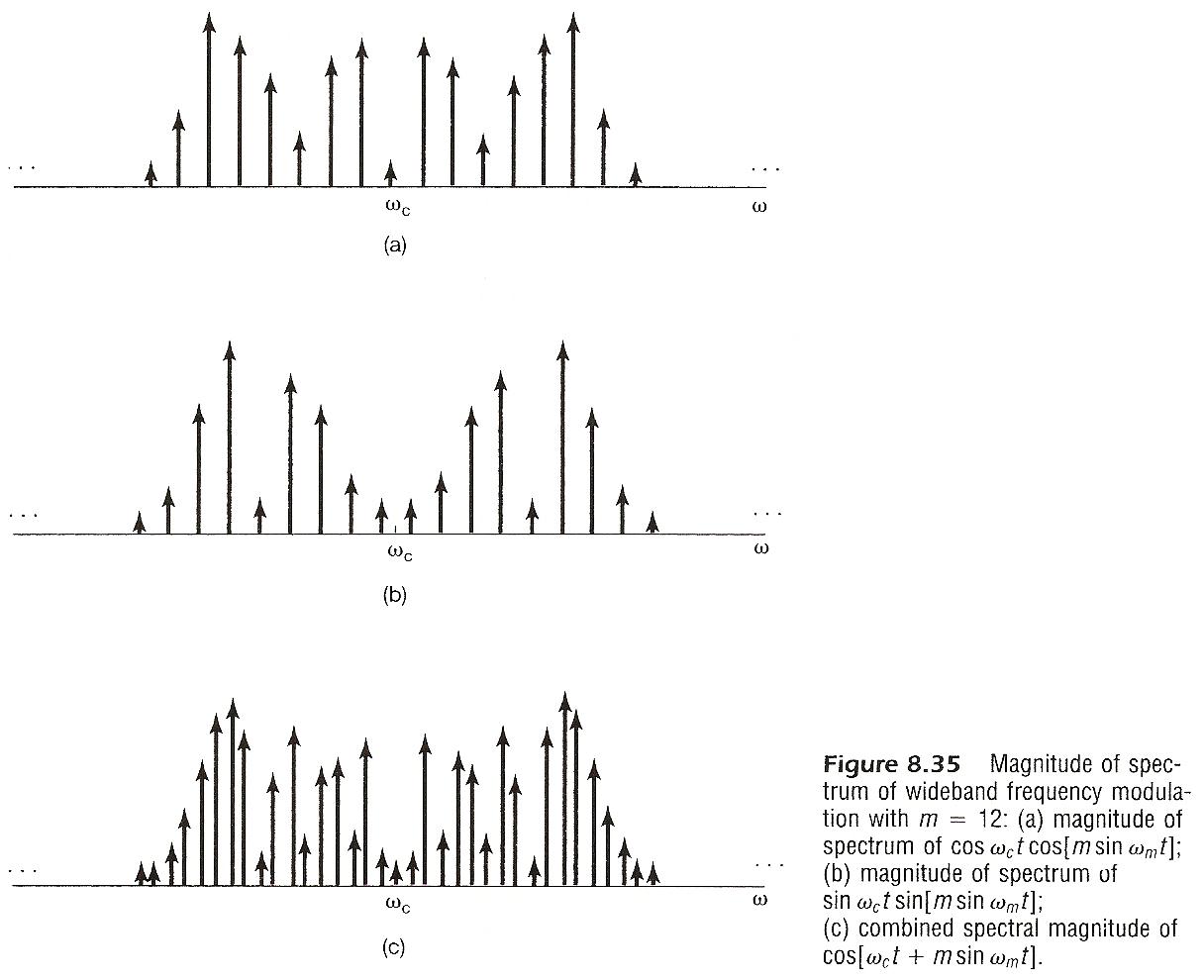 Spectrum of FM Signals
Example : periodic square wave signal
See Figs. 8.36-8.39, p.617, 618 of text
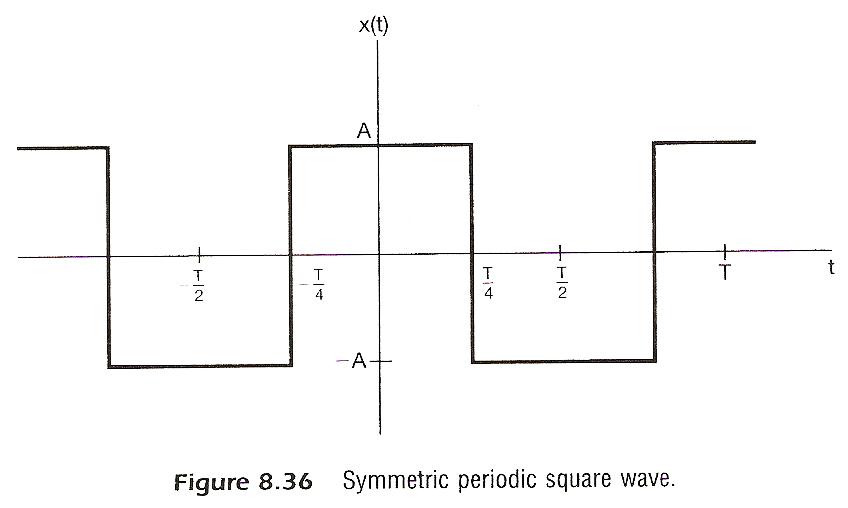 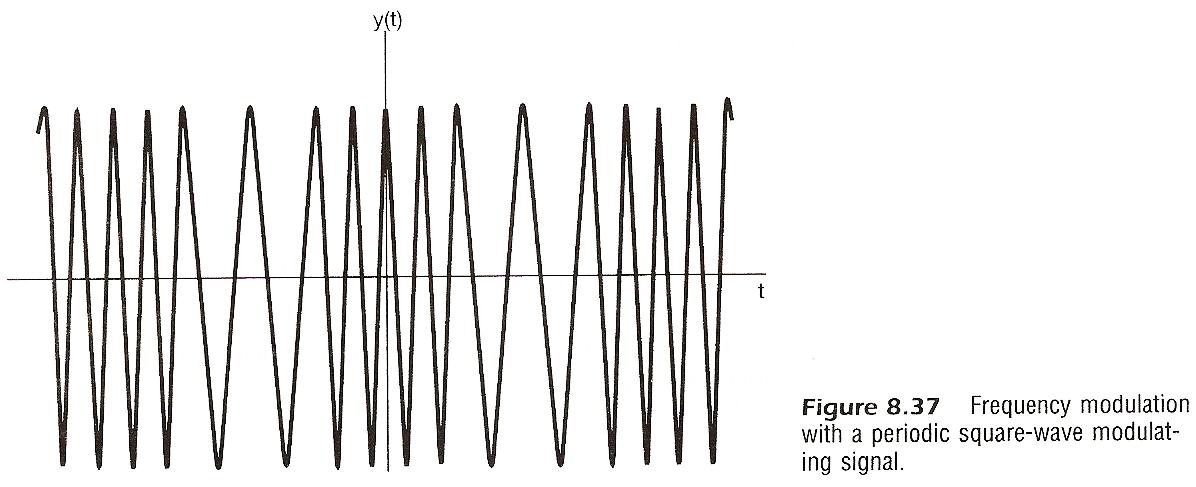 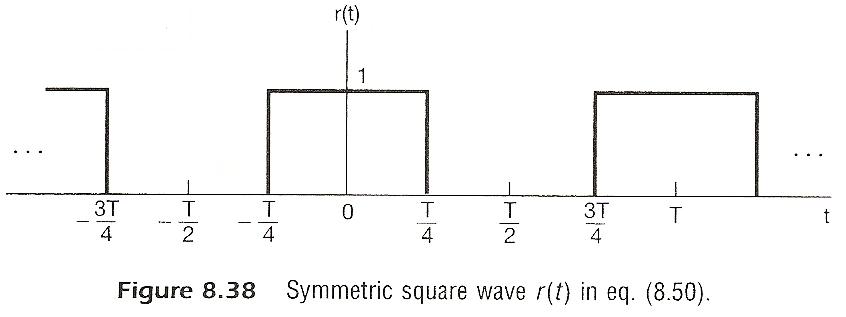 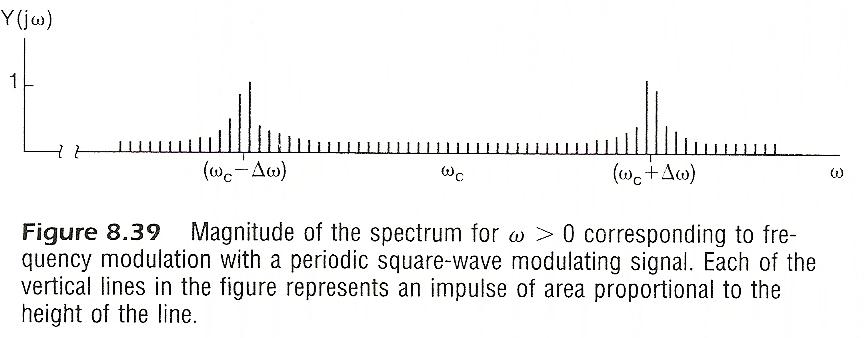 8.4 Discrete-time Modulation
Complex exponential carrier
See Figs. 8.41, p.620 of text
Sinusoidal carrier
See Figs. 8.42, 8.43, p.621, 612 of text
Example : Software Defined Radio
Discrete-time Realization of Continuous-time Modulation
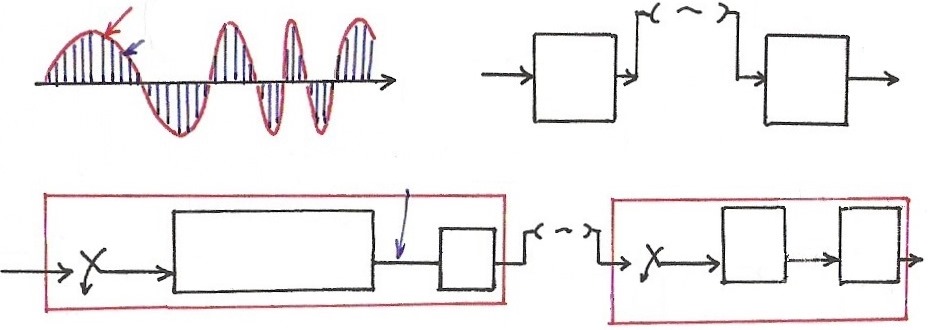 FM
Mod
FM
Dem
Discrete-time 
Mod
Dem
FM Mod
FM Dem
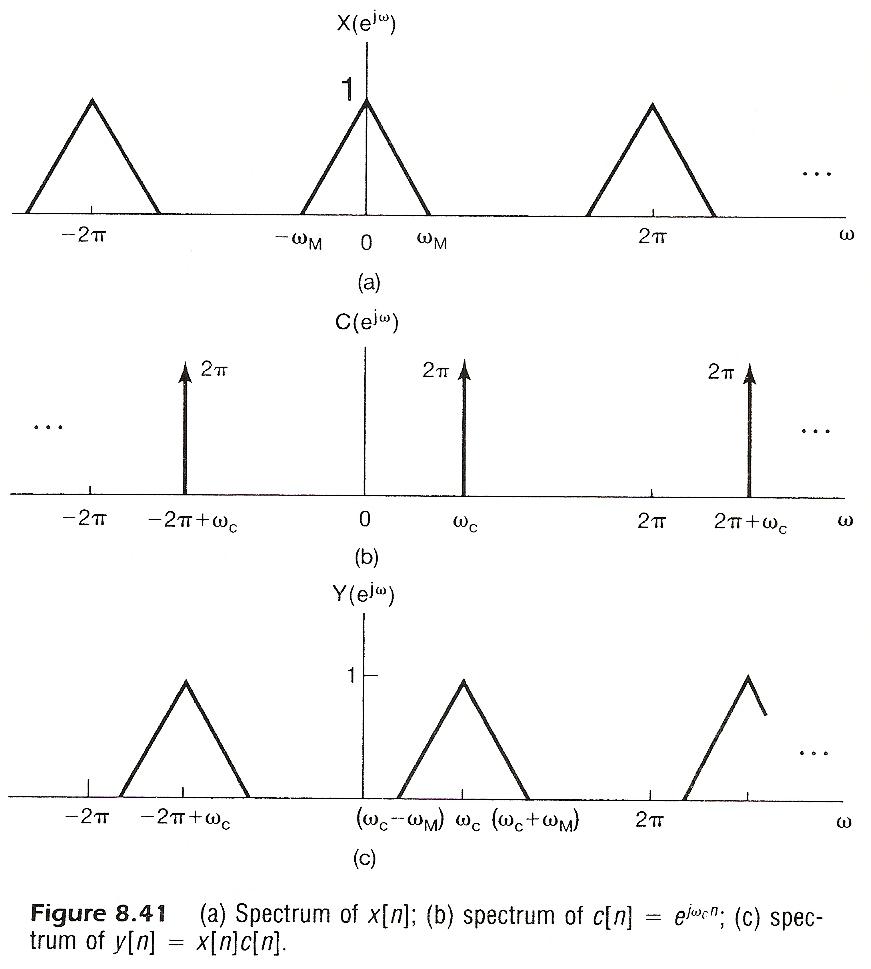 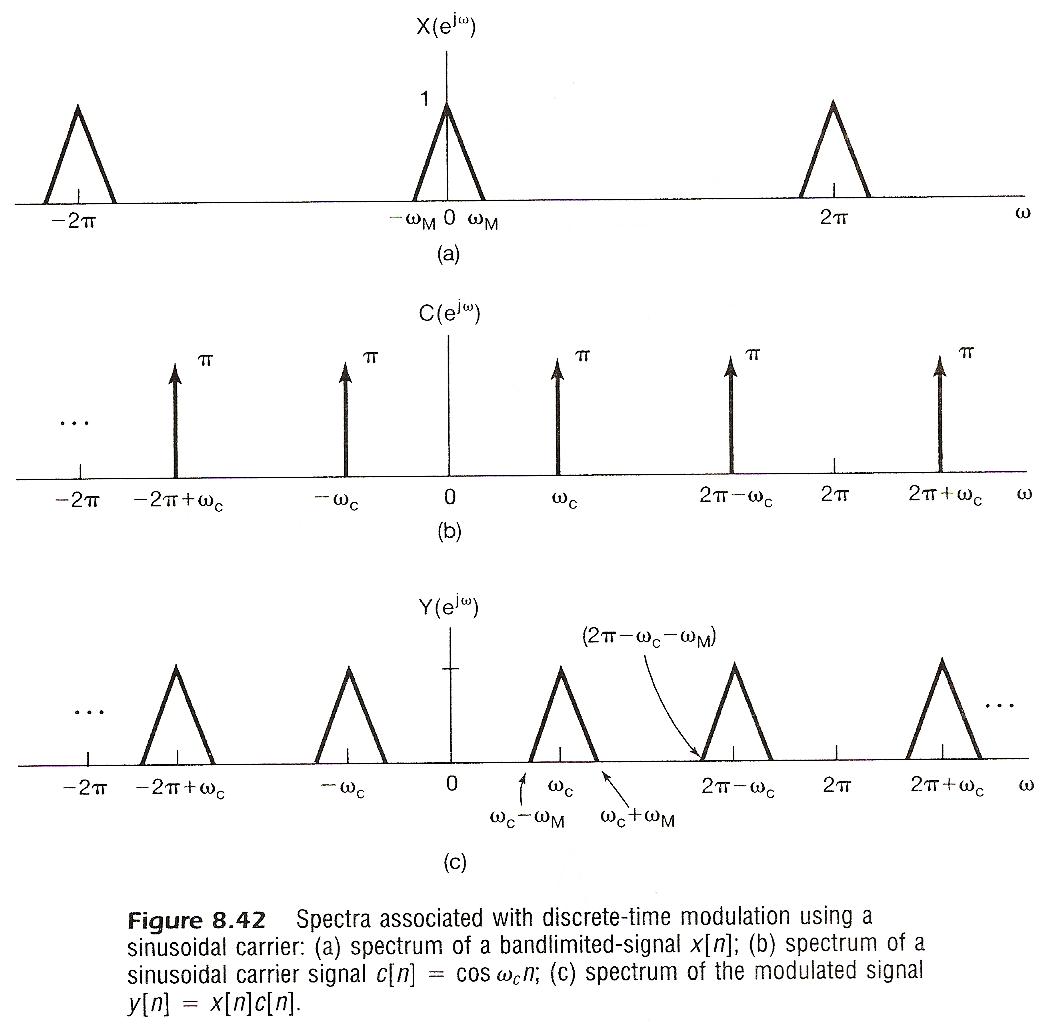 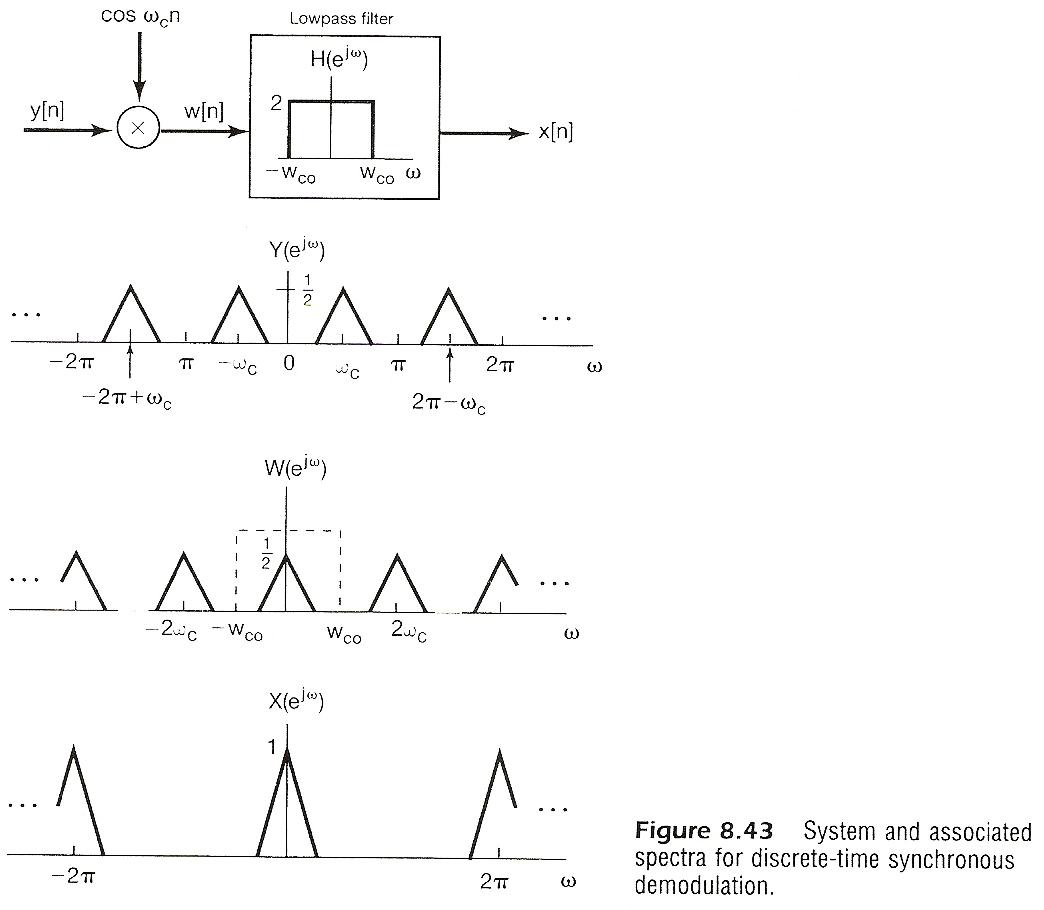 Problems
Problem 8.25, p.633 of text
Frequency inverter as a speech scrambler for secure speech communication
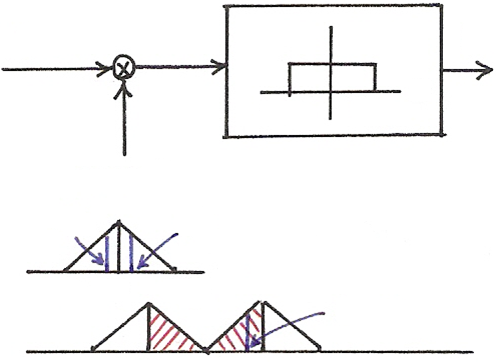 0
0
Inverse system is itself
Problems
Problem 8.34, p.640 of text
Implementing AM with a nonlinear element (multiplier is difficult to implement)
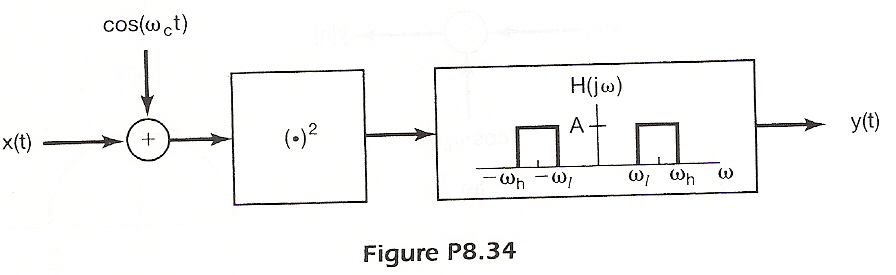 removed by filtering
Problems
Problem 8.39, p.645 of text
Frequency Shift Keying (FSK) for digital transmission
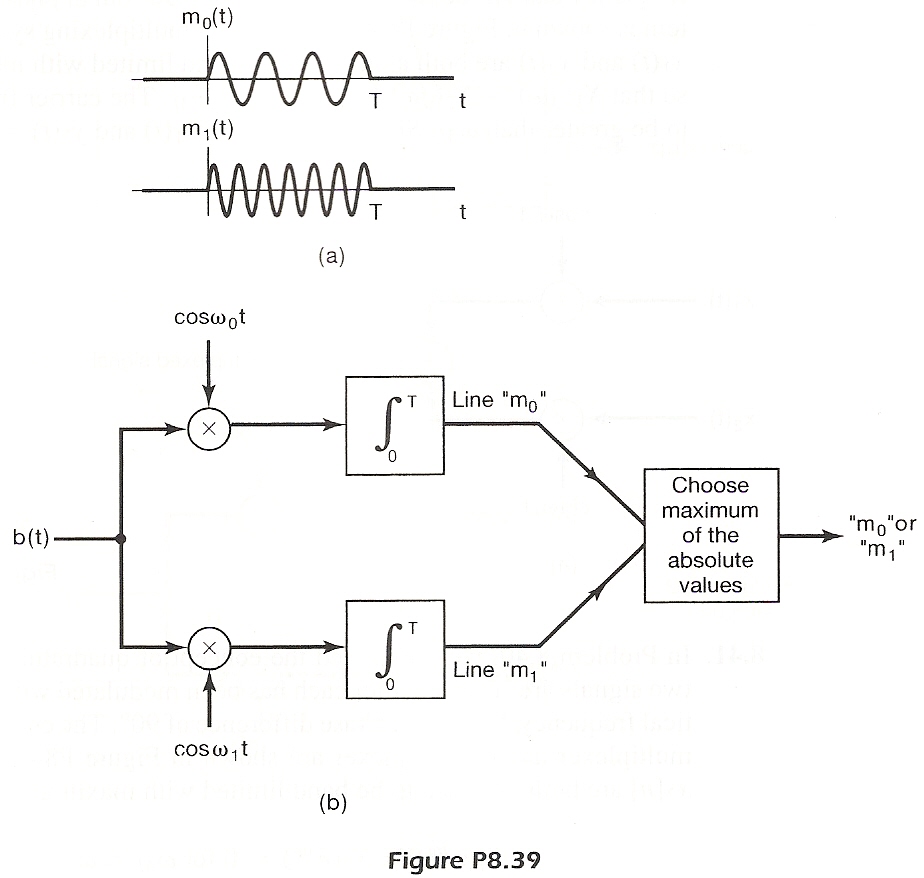 Data Transmission (p.111 of 2.0) (p.2 of 8.0)
“0”
“1”
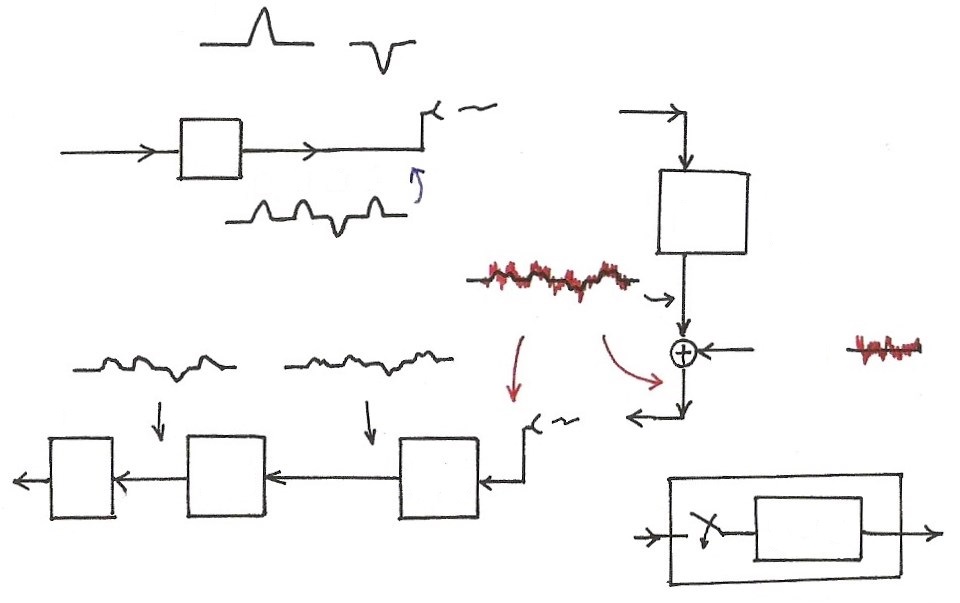 Transmitter
…1101 …
1     1  0    1
channel distortion
…1101 …
equalizer
Decision
front-end
filter
Problems
Problem 8.39, p.645 of text
(a)
“orthogonal” but evaluated in a period of T
(b)
when T is a common multiple of the periods of
both                         and
Problems
Problem 8.40, p.646 of text
Quadrature multiplexing
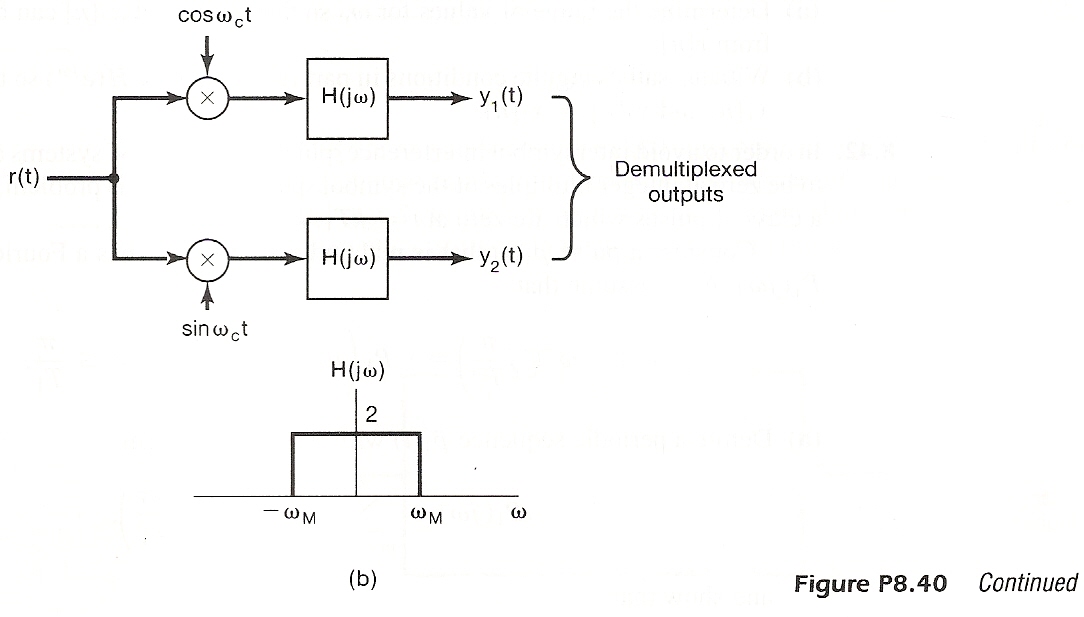 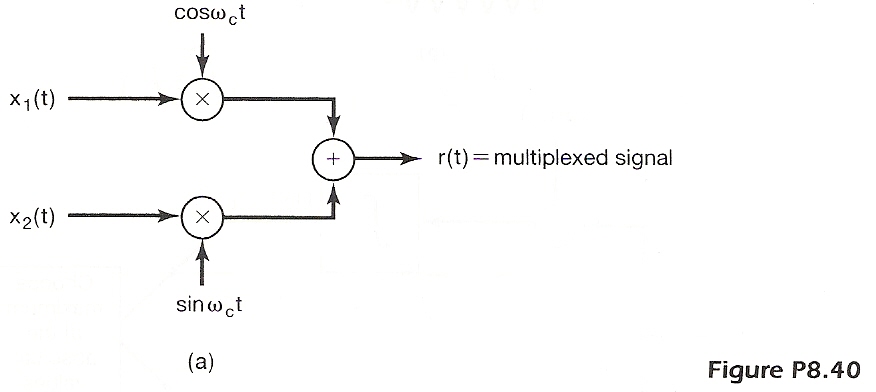 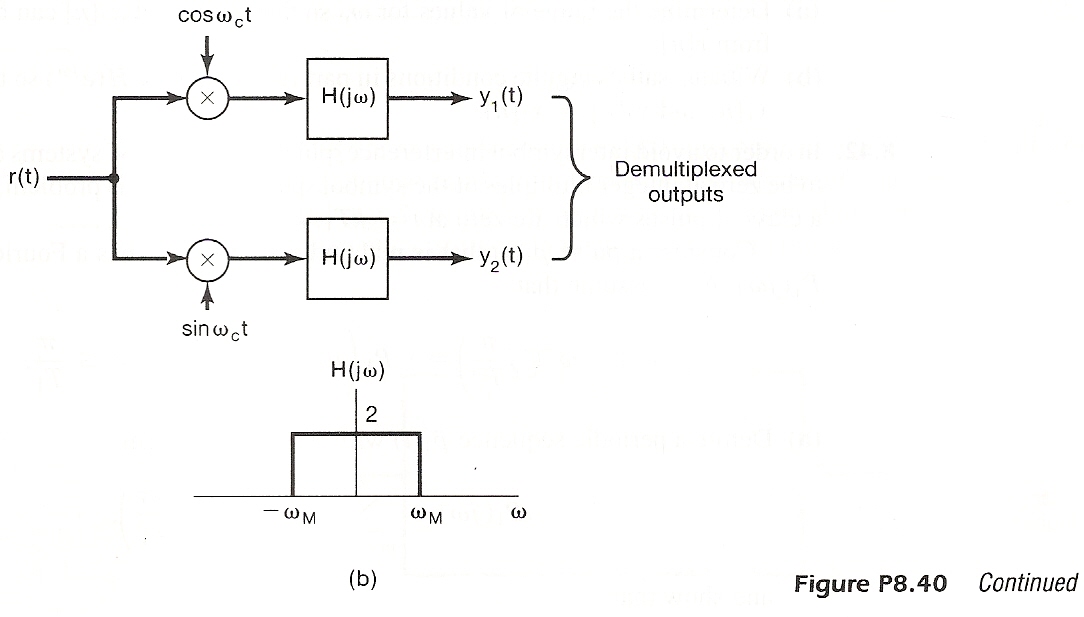 Problems
Problem 8.40, p.646 of text
Sinusoidals
(p.25 of 4.0)
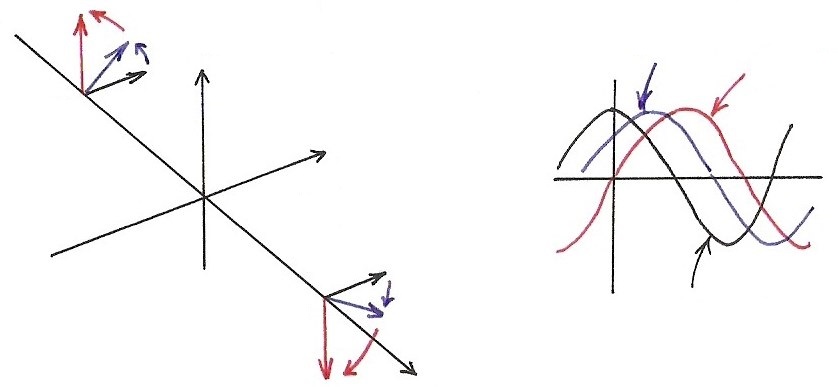 Problems
Problem 8.40, p.646 of text
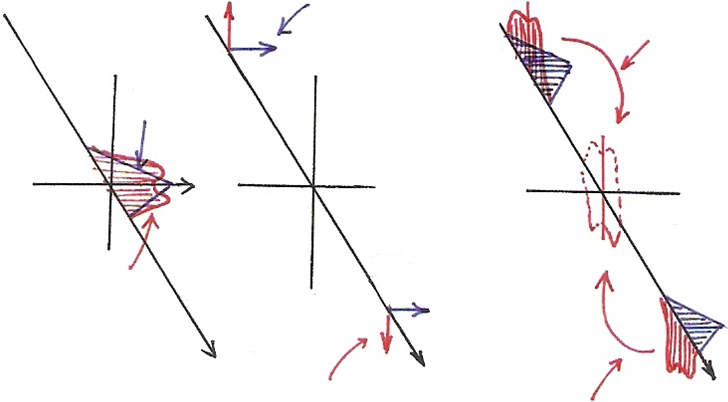 Problems
Problem 8.44, p.649 of text
Zero-forcing equalizer for pulse transmission
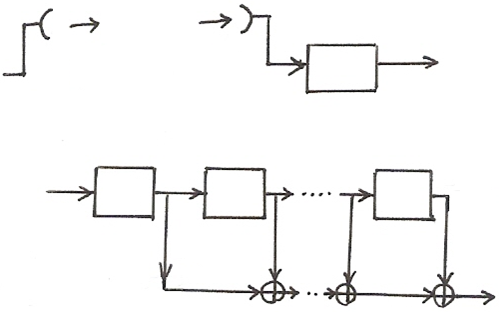 Intersymbol Interference
(p.43 of 8.0)
x[1]
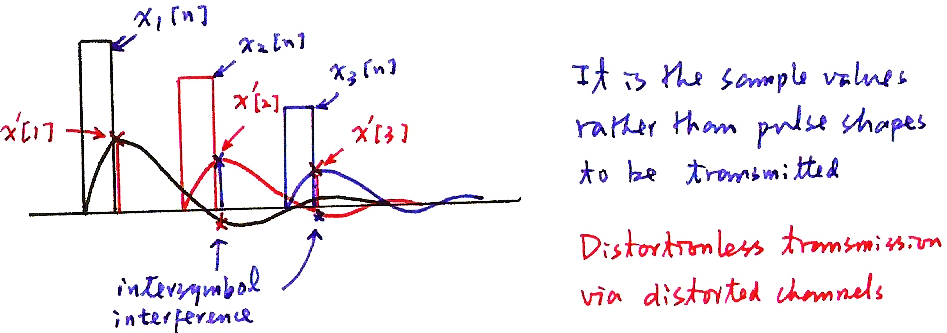 x[2]
x[3]
It is the sample values rather than pulse shapes to be transmitted
Distortionless transmission via distorted channels
intersymbol interference
Problems
Problem 8.44, p.649 of text
Requirement:
…
Example: